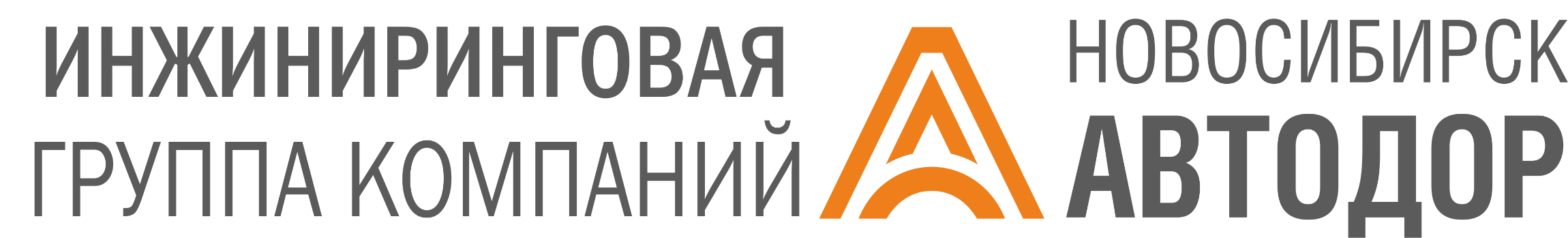 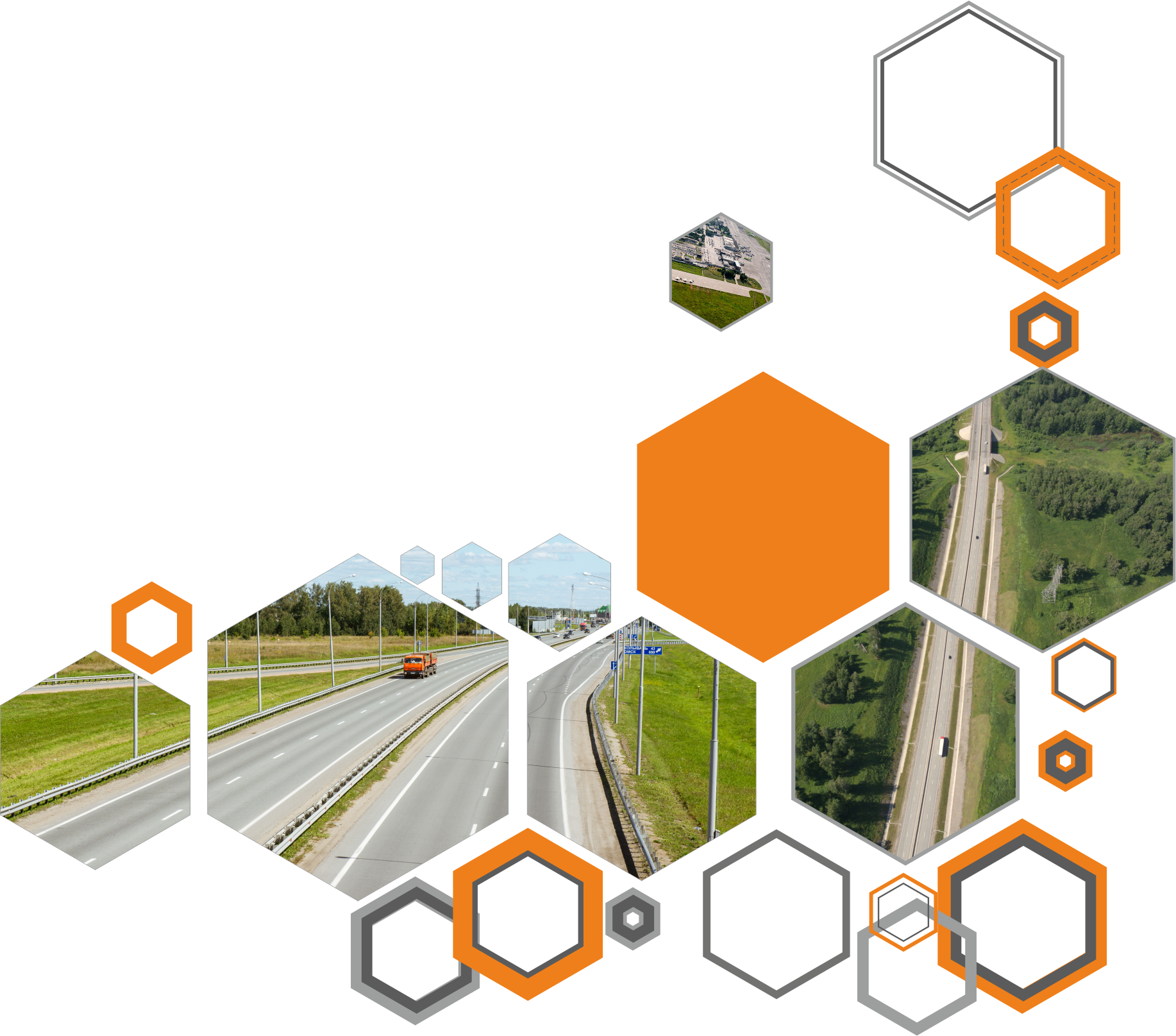 Об организации лабораторного контроля со стороны Подрядчика
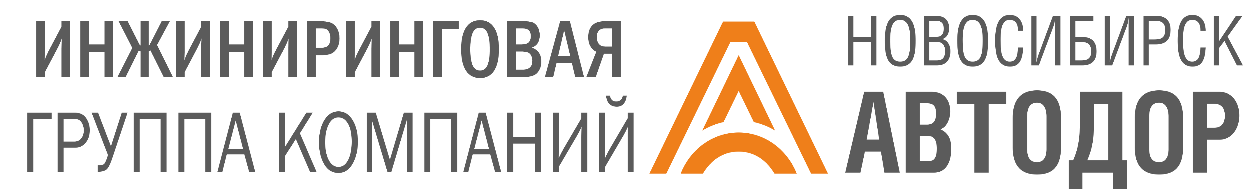 Об организации лабораторного контроля со стороны Подрядчика
Задачи при переходе на новые стандарты
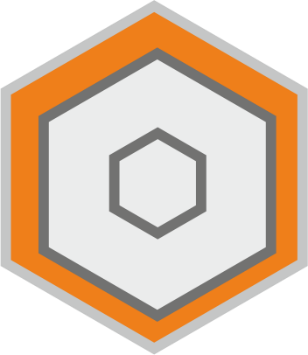 2. Оснащение лабораторного поста. Приобретение лабораторного оборудования по двум методам объемного проектирования
3. Обучение сотрудников
1. Техническое перевооружение производства
4. Расширение области аккредитации
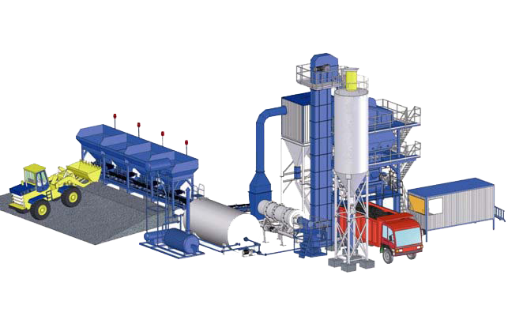 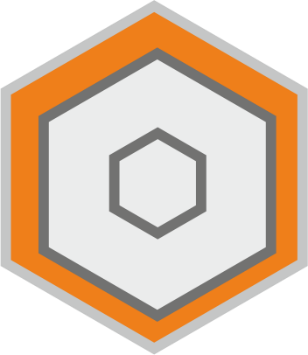 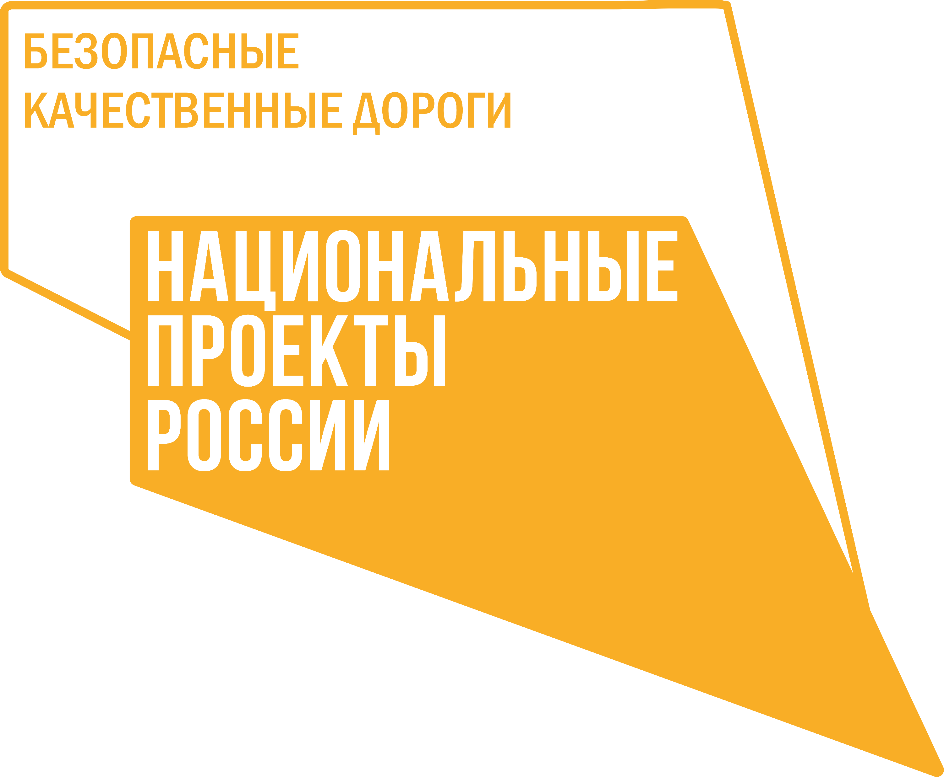 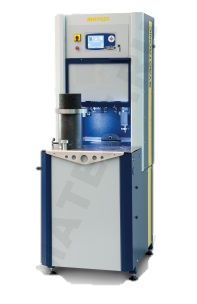 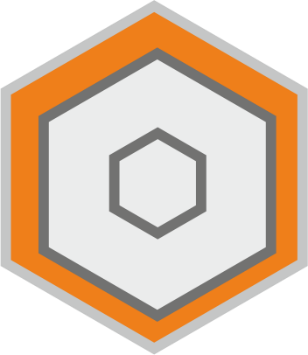 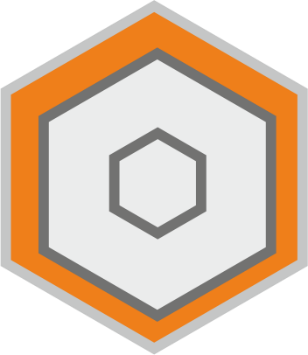 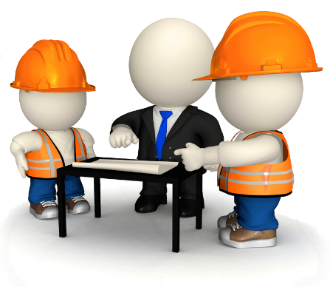 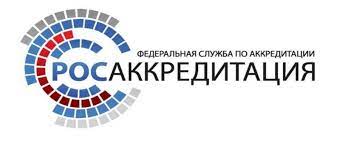 2
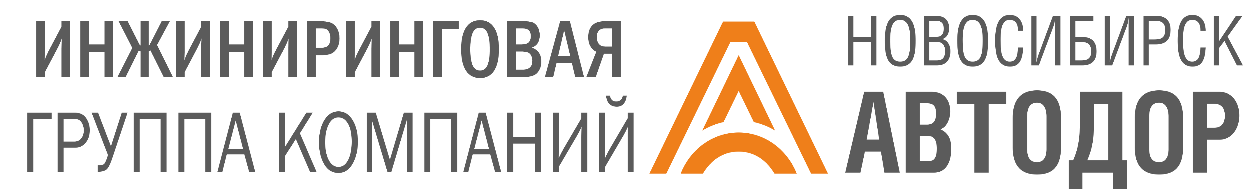 Об организации лабораторного контроля со стороны Подрядчика
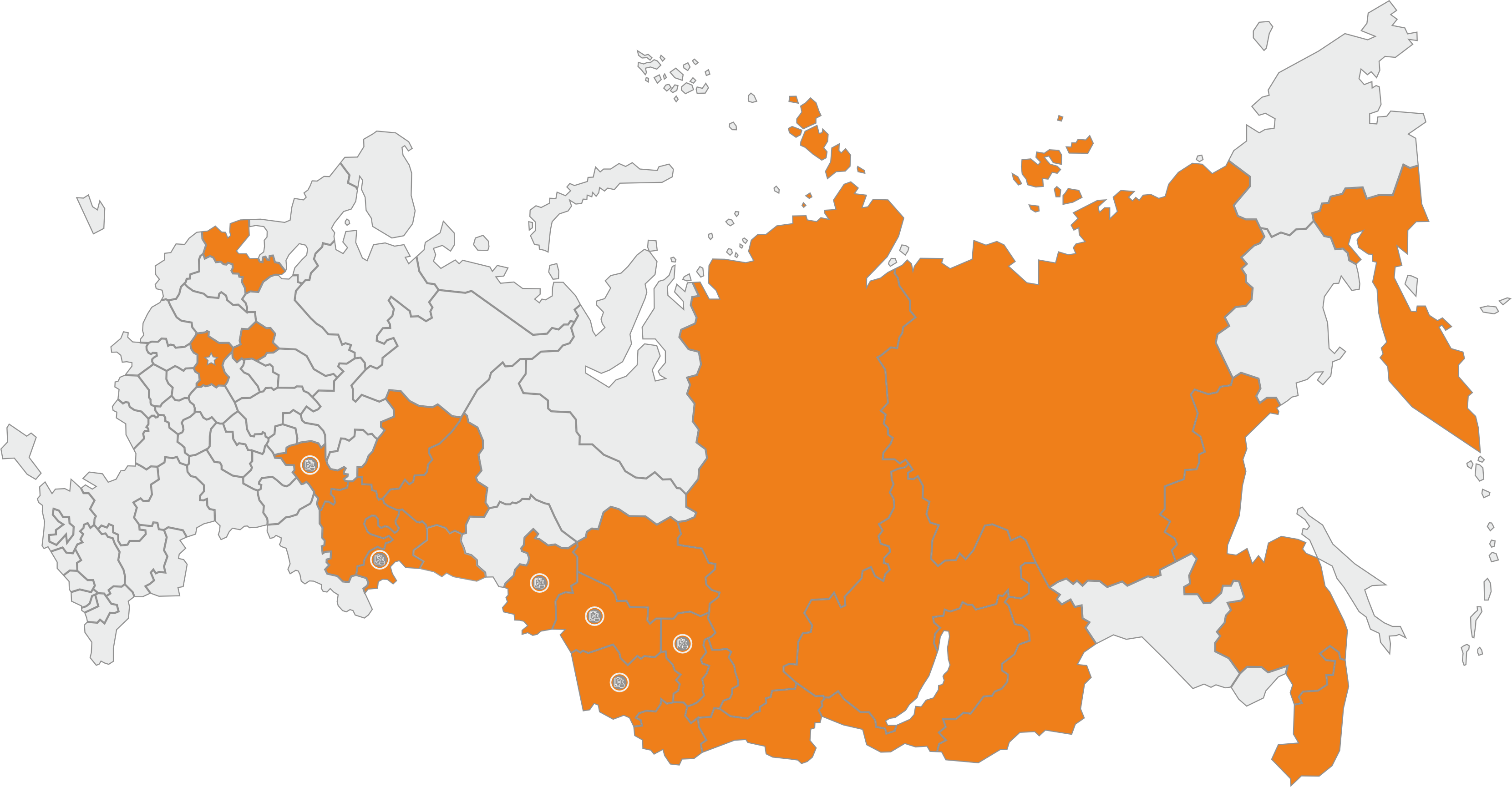 Организация лабораторного контроля
АО «Новосибирскавтодор»
Лабораторные комплексы:
Новосибирская область, 12шт
Кемеровская область,  1шт
Алтайский край, 2шт
Челябинская область, 1шт
Омская область, 1шт
Республика Татарстан, 1шт
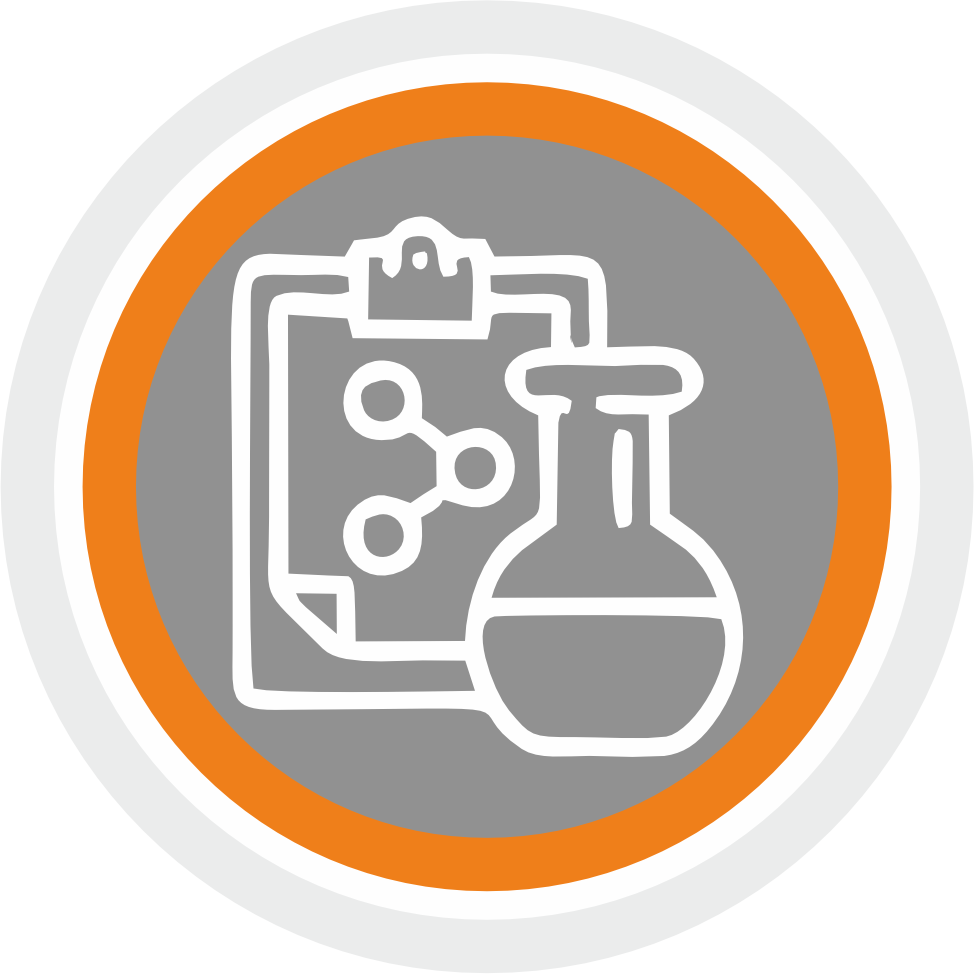 Подобранный и обученный персонал
Федеральная система Аккредитация
3
Полный спектр лабораторного оборудования
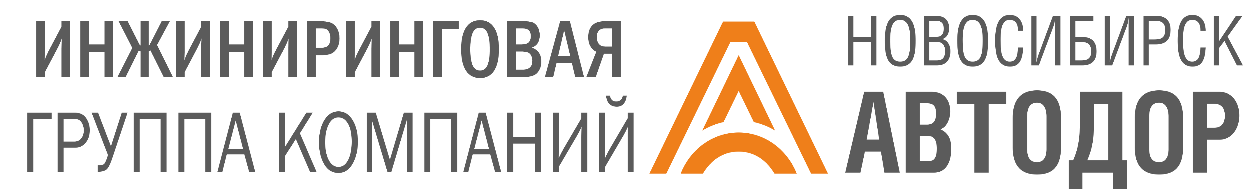 Об организации лабораторного контроля со стороны Подрядчика
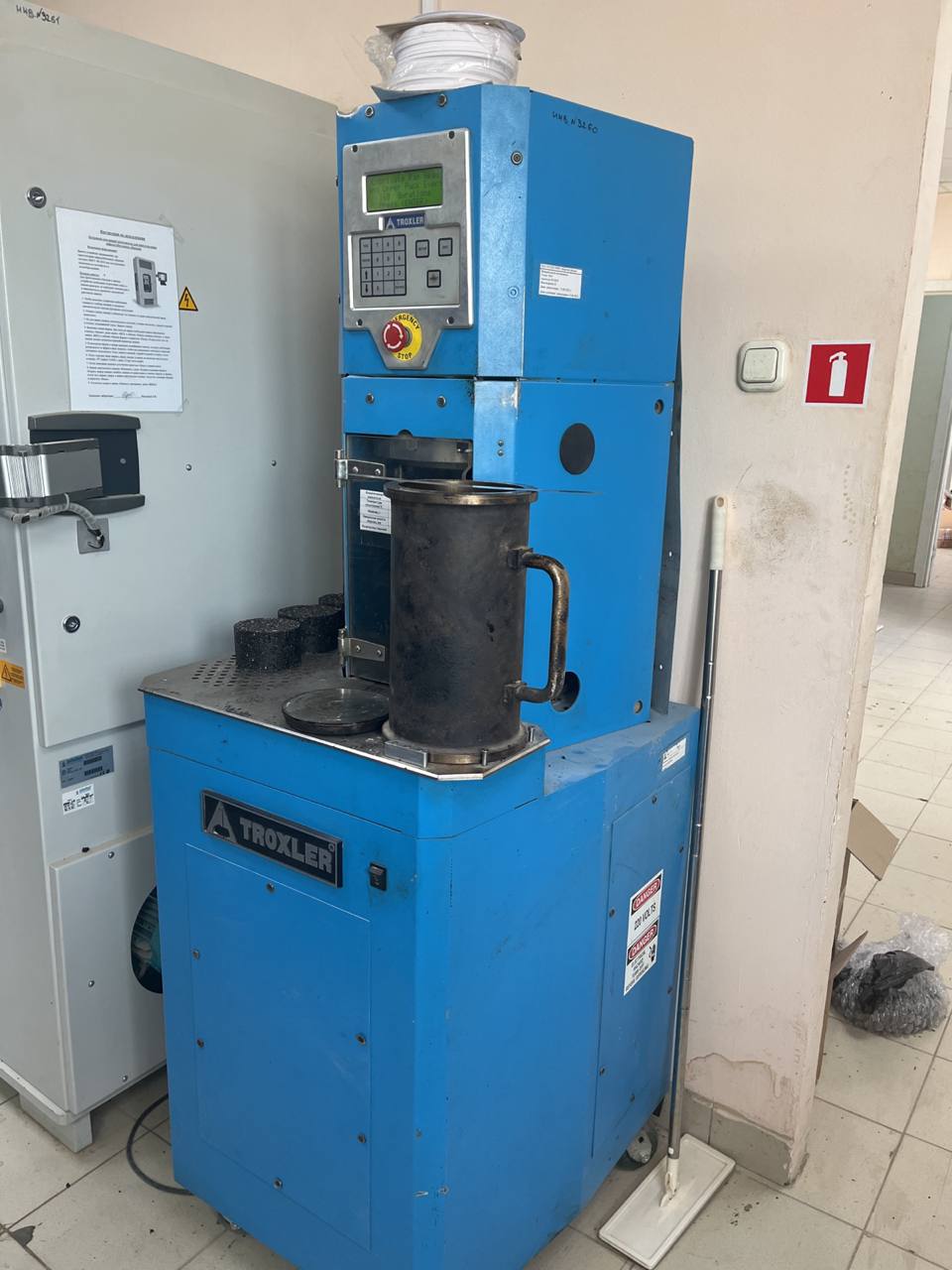 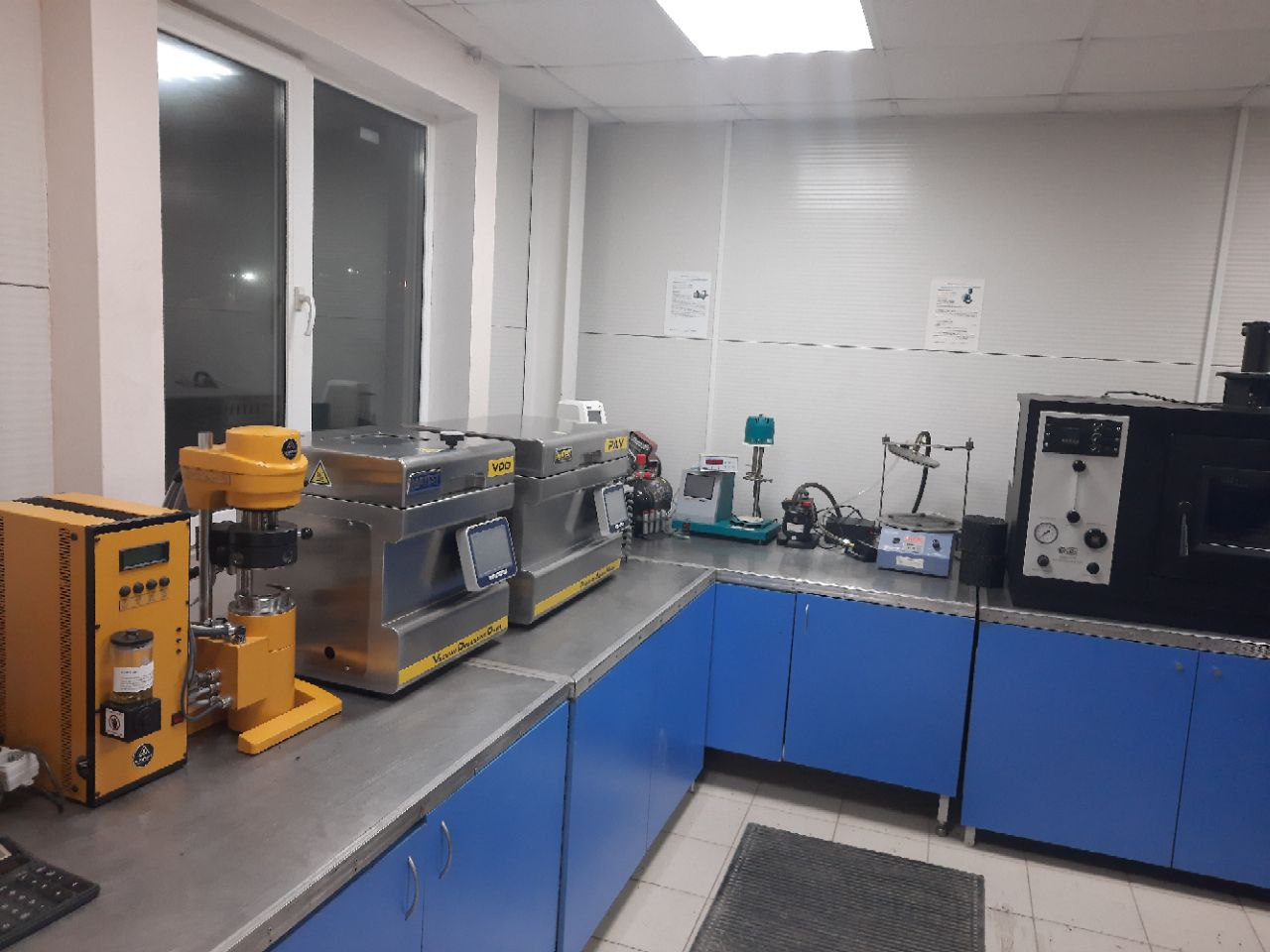 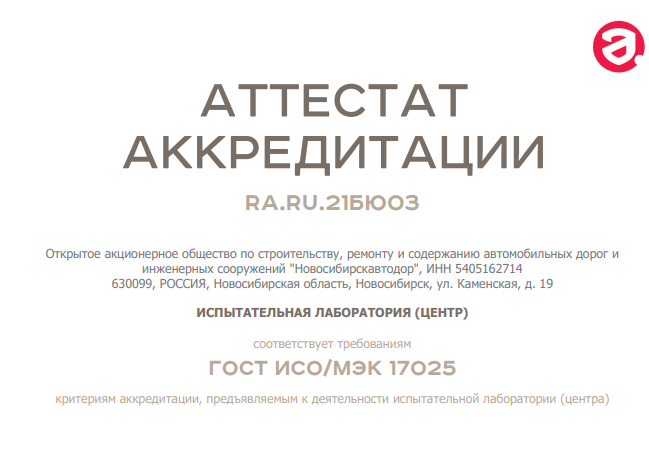 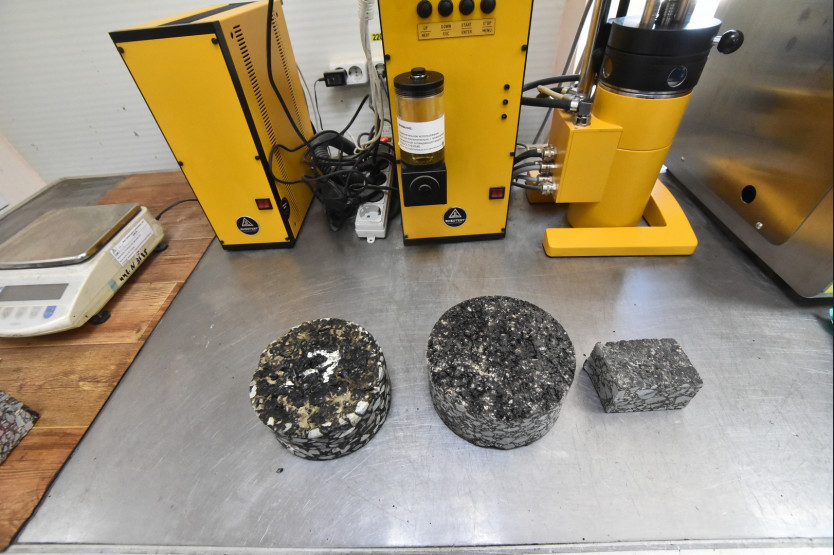 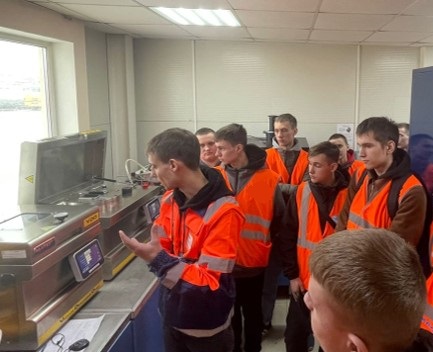 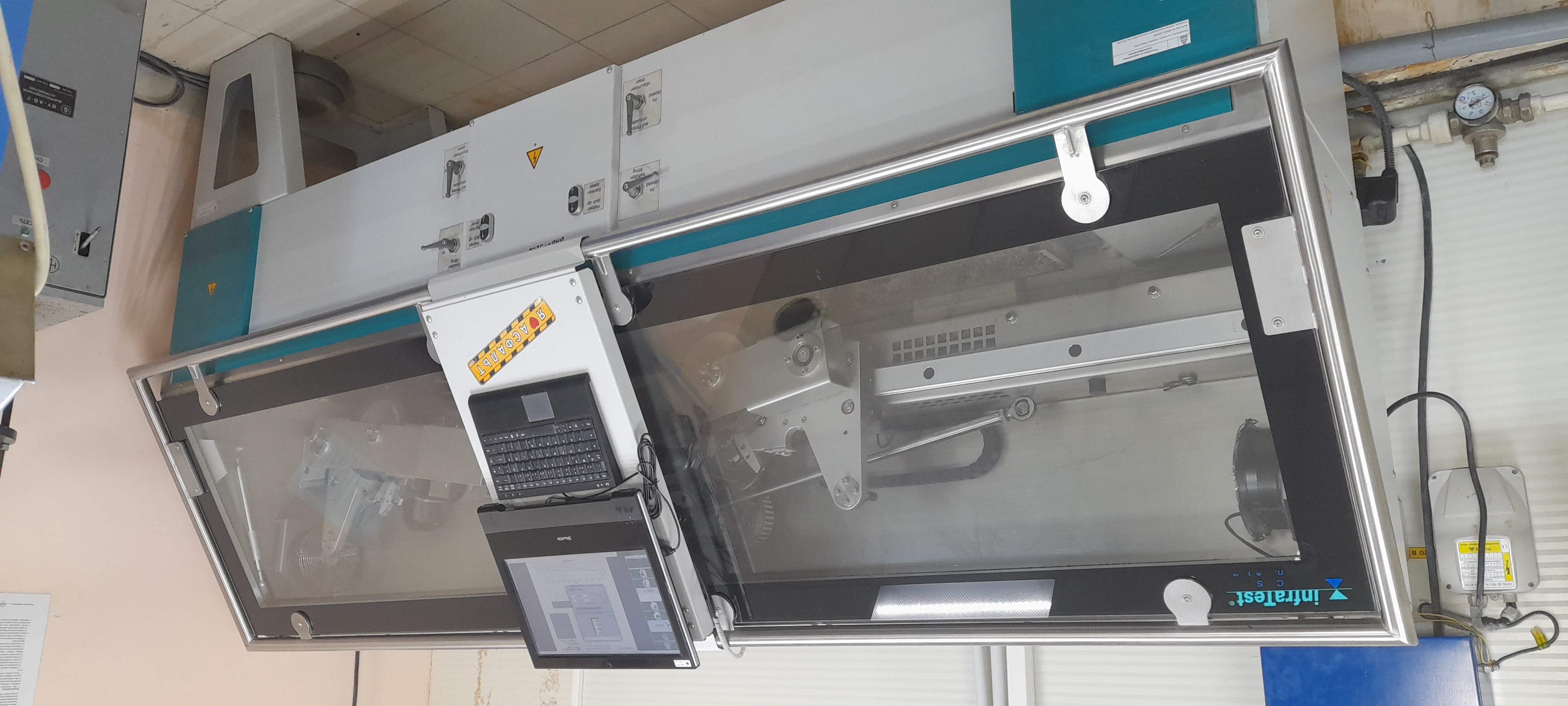 4
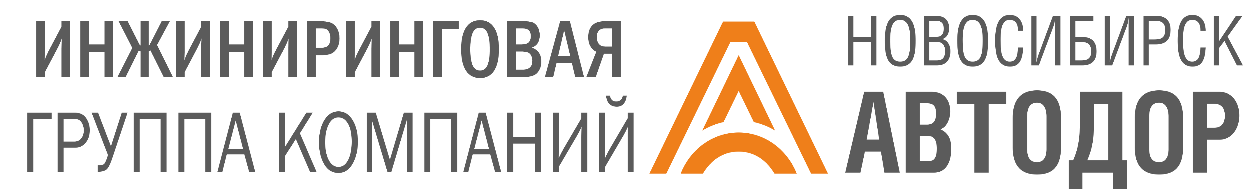 Об организации лабораторного контроля со стороны Подрядчика
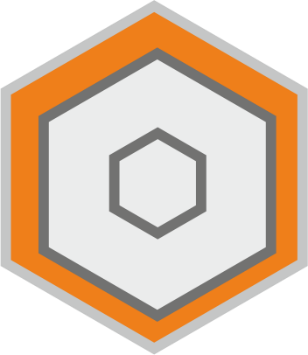 Линия пылеулавливания и дозировки минерального порошка
Разработка и внедрение системы мониторинга качества
Модернизация сортировочных агрегатов (замена сит)
Установка высокоточных дозаторов и контроллеров на АБЗ
Оснащение минимум 4 холодными бункерами
Разработка и установка программного обеспечения
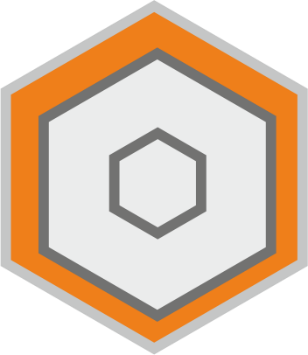 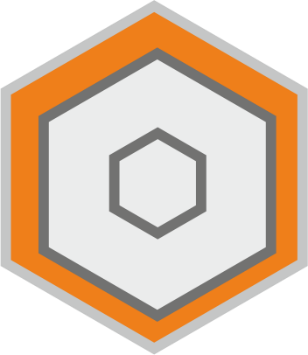 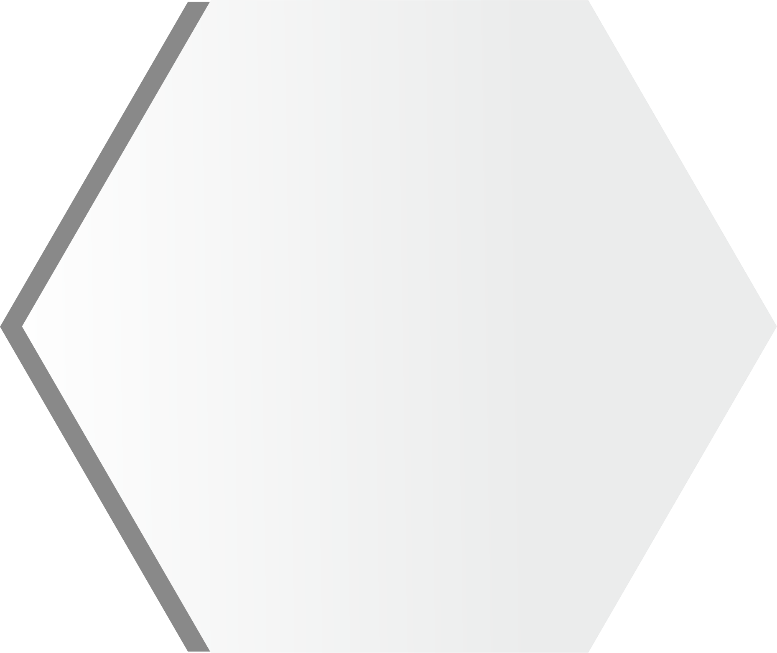 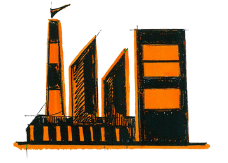 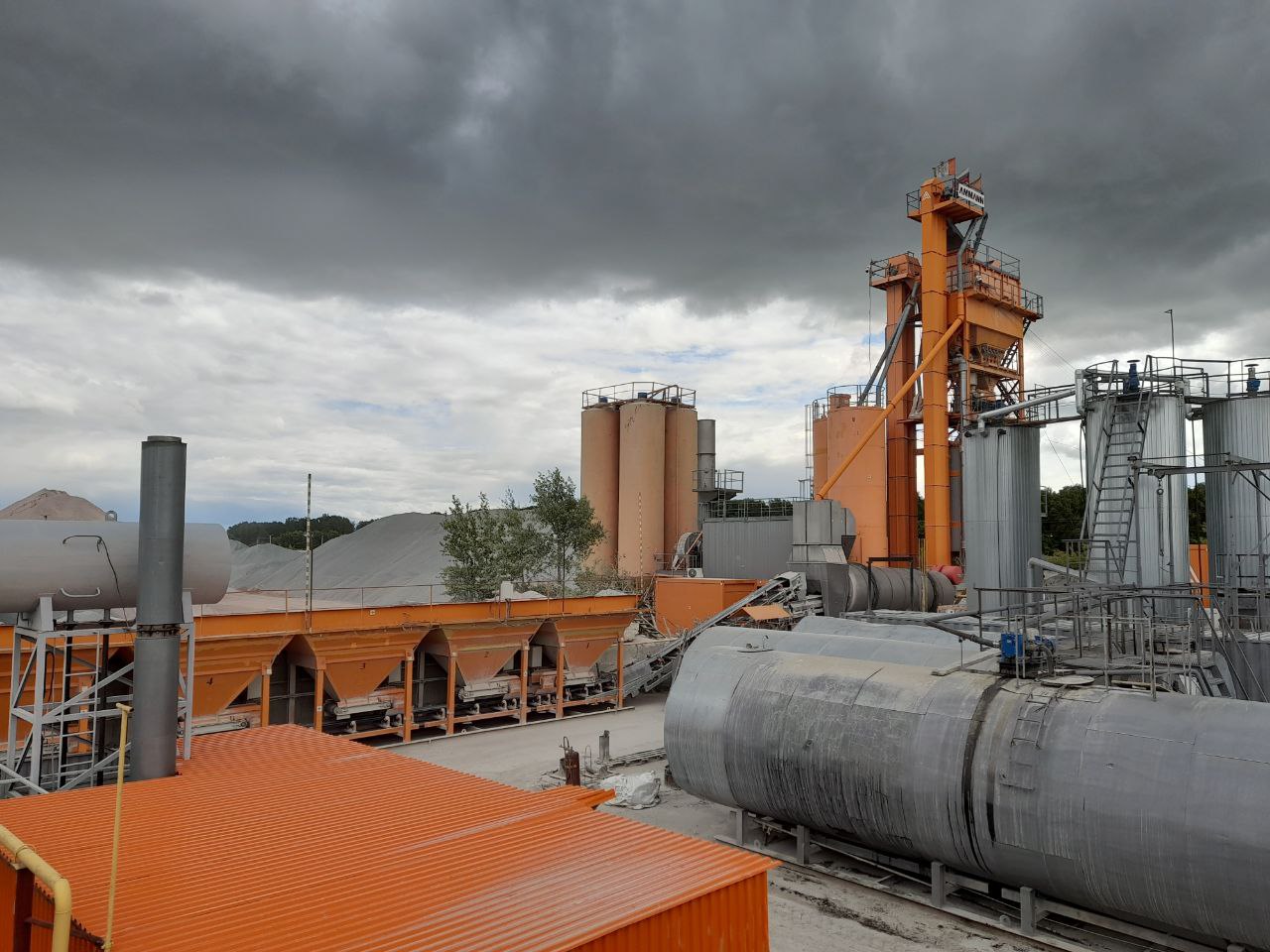 11 АБЗ
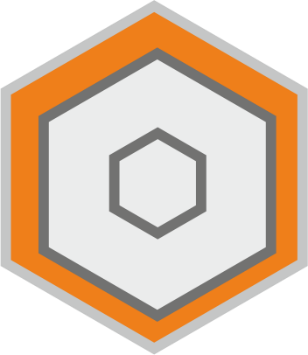 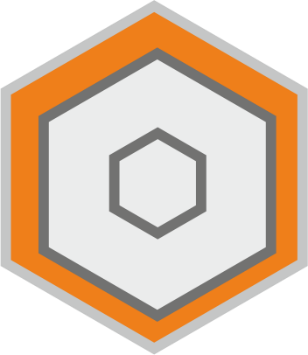 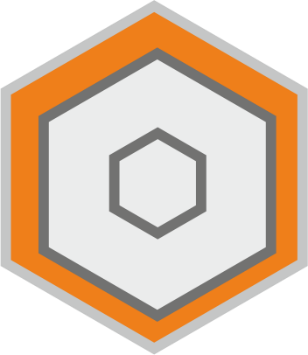 5
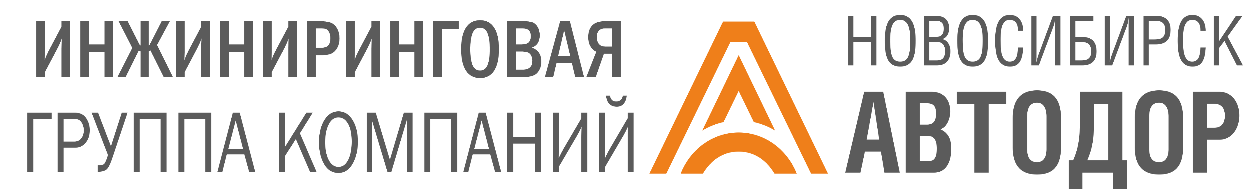 Об организации лабораторного контроля со стороны Подрядчика
ЗАДАЧИ
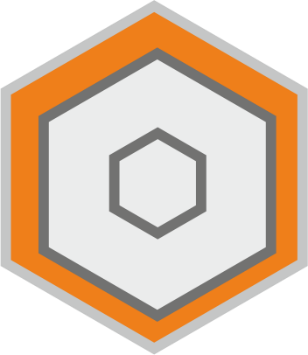 Автоматизировать формирование исполнительной документации
Исключить брак при выпуске смесей и нарушение технологий (Система сигнальных маркеров)
Автоматизировать отчетность. Автоматизировать производственный документооборот
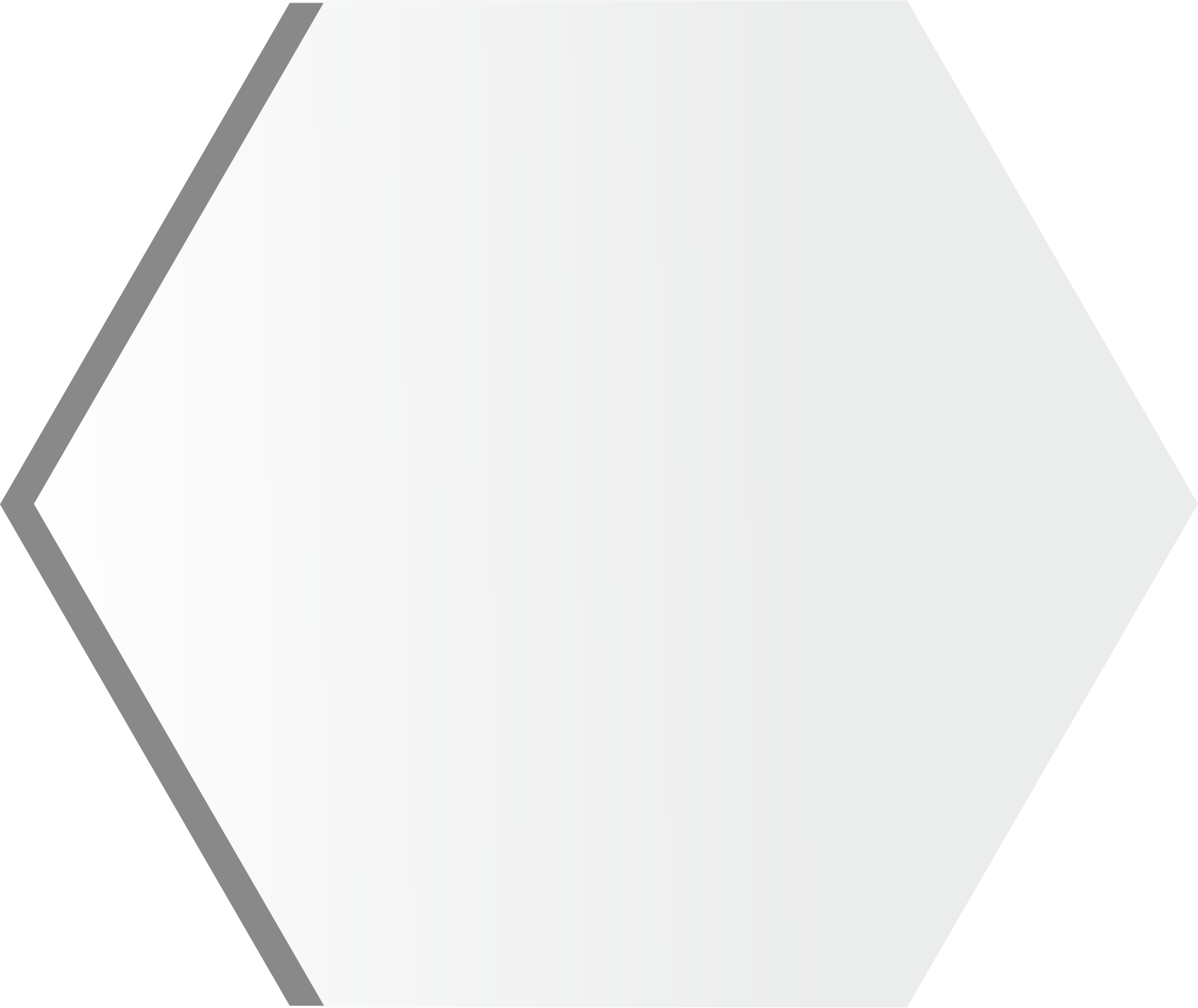 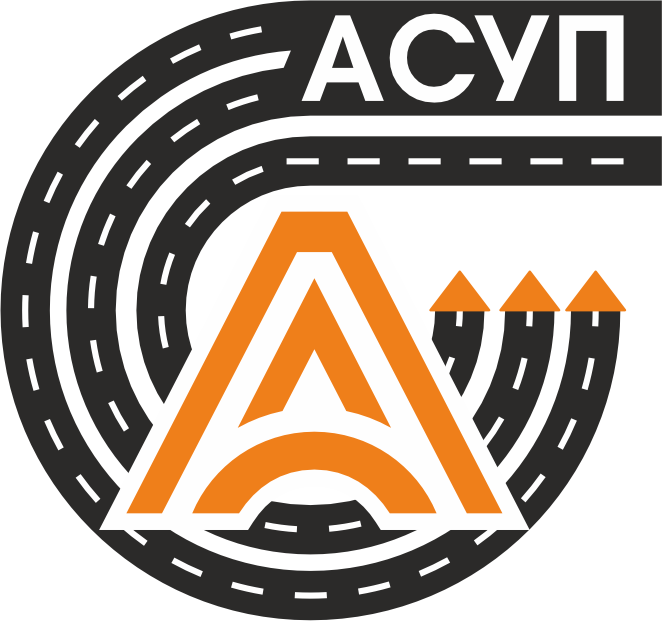 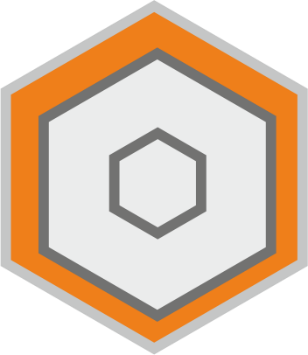 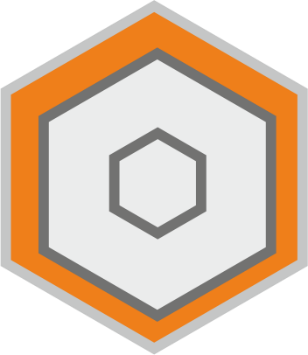 6
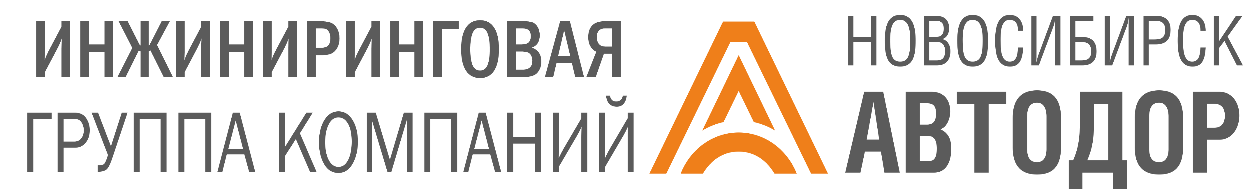 Об организации лабораторного контроля со стороны Подрядчика
Автоматизация АБЗ и ее цели
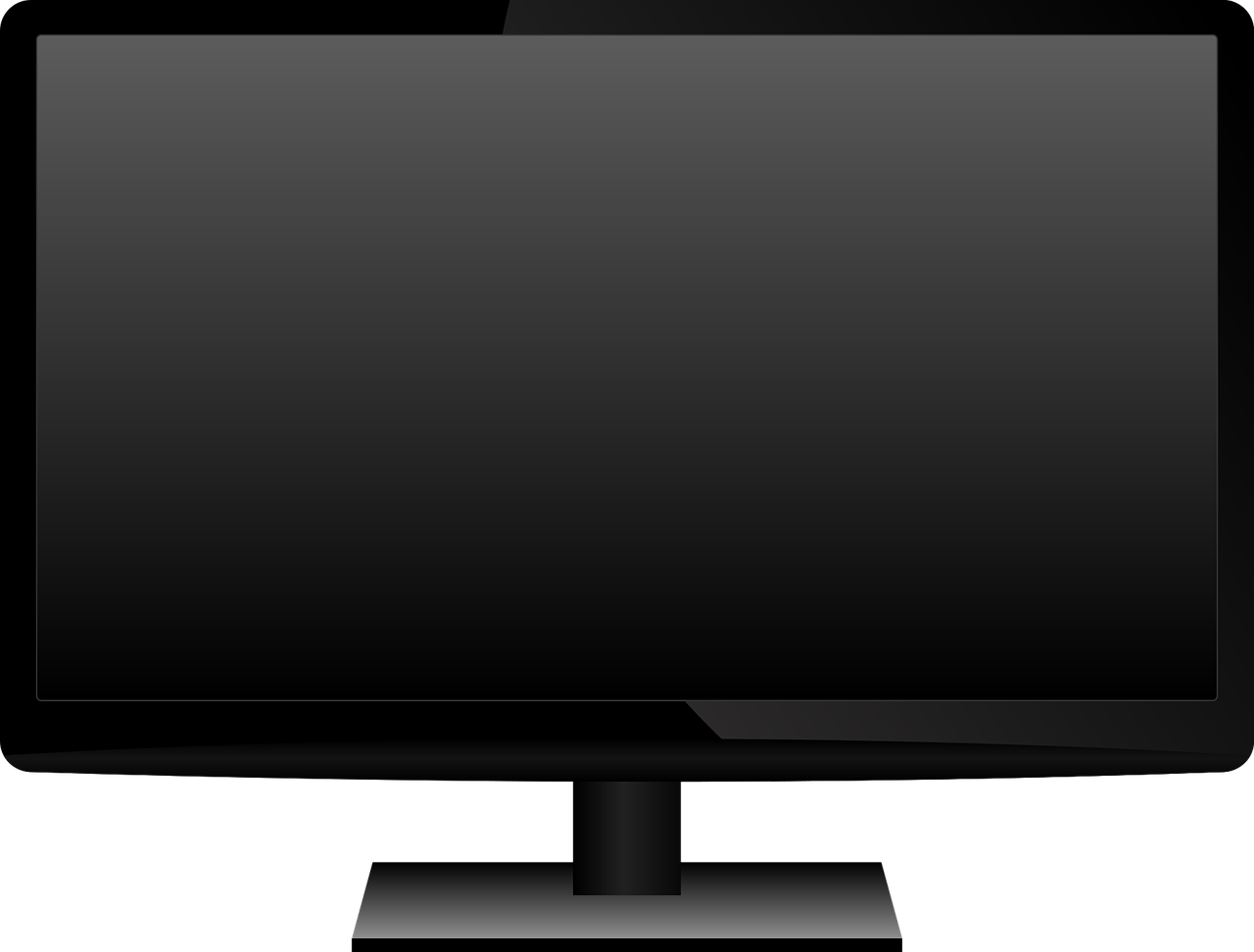 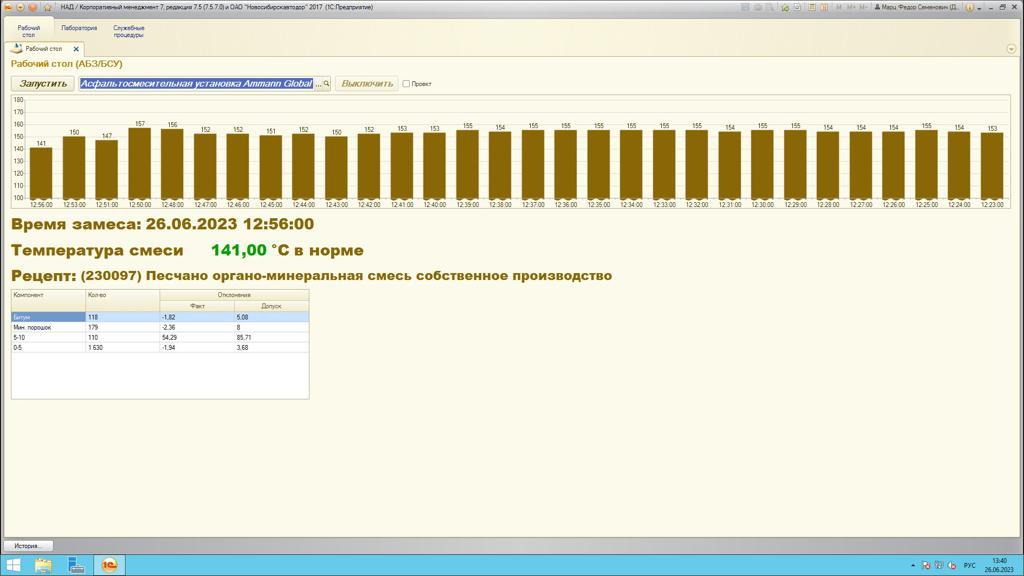 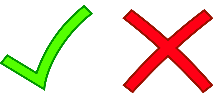 исключение влияния человека на конечный результат при помощи самостоятельного выбора режима работы программой установки
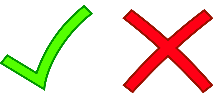 создание максимально эффективной последовательности технологических операций. В нашем случае максимальная производительность АБЗ с обеспечением заданных параметров качества.
Мониторинг качественных параметров каждого замеса на основании данных с контроллеров
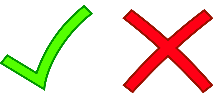 информирование пользователя об отклонениях технологических режимов от заданных параметров (исключение попадания некачественной продукции в конструкцию). Создание сигнальных маркеров
Хранение статистических данных о работе АБЗ в учетной базе 1С с неограниченным сроком
Использование «сигнальных маркеров» для оповещения всех заинтересованных лиц
7
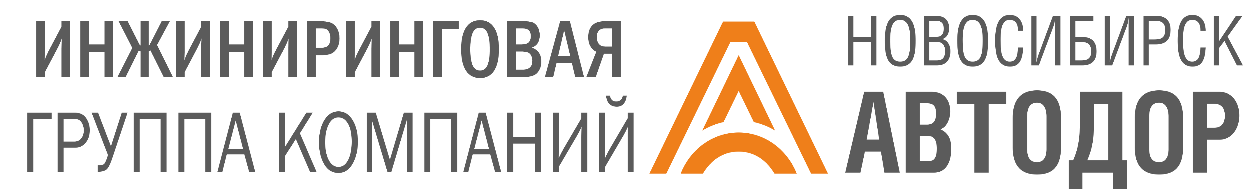 Об организации лабораторного контроля со стороны Подрядчика
Мониторинг качества продукции. Этапы контроля. Положительный эффект
Система автоматизированного управления АСУП
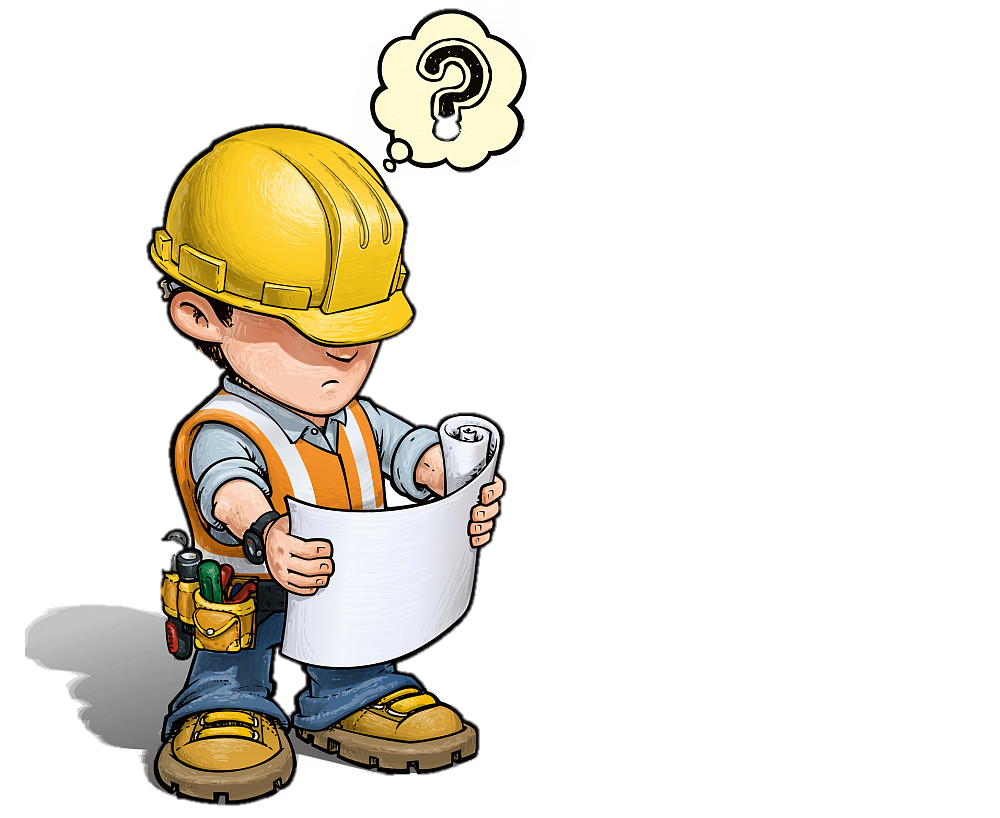 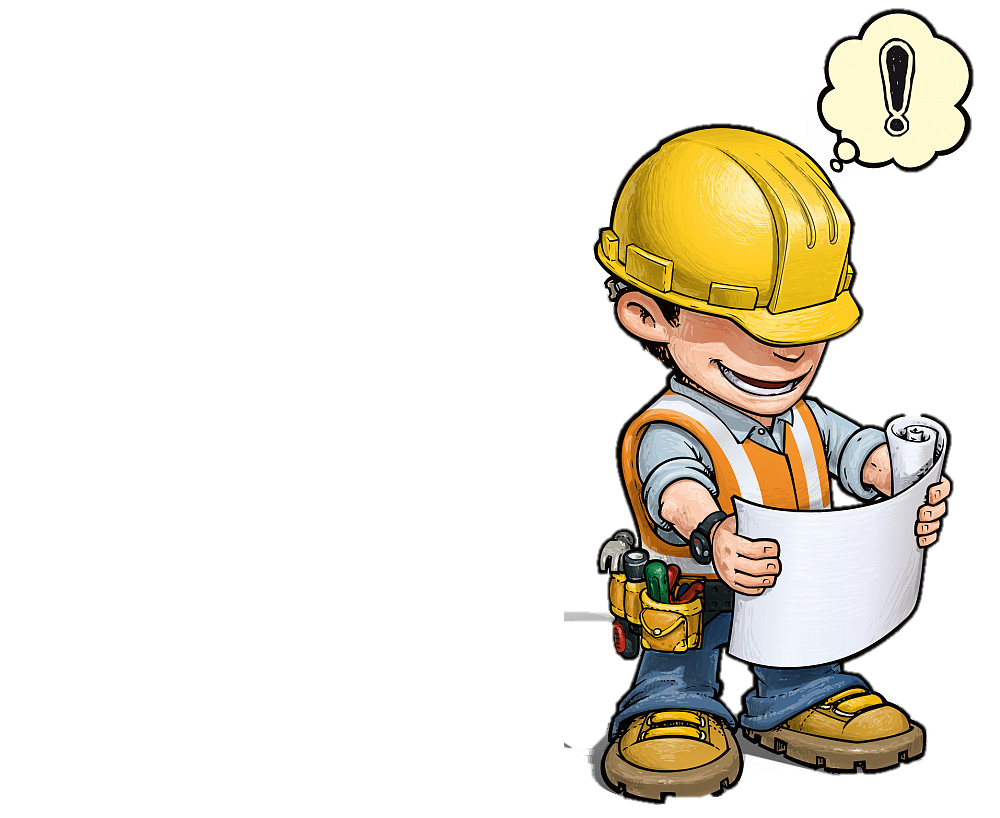 8
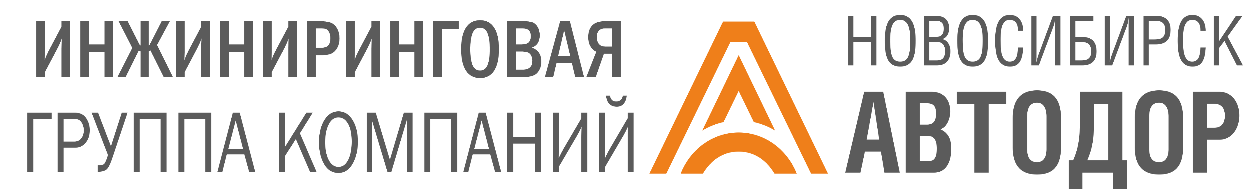 Об организации лабораторного контроля со стороны Подрядчика
Предельно допустимые отклонения компонентов Δ по ГОСТ Р 58406, 58401
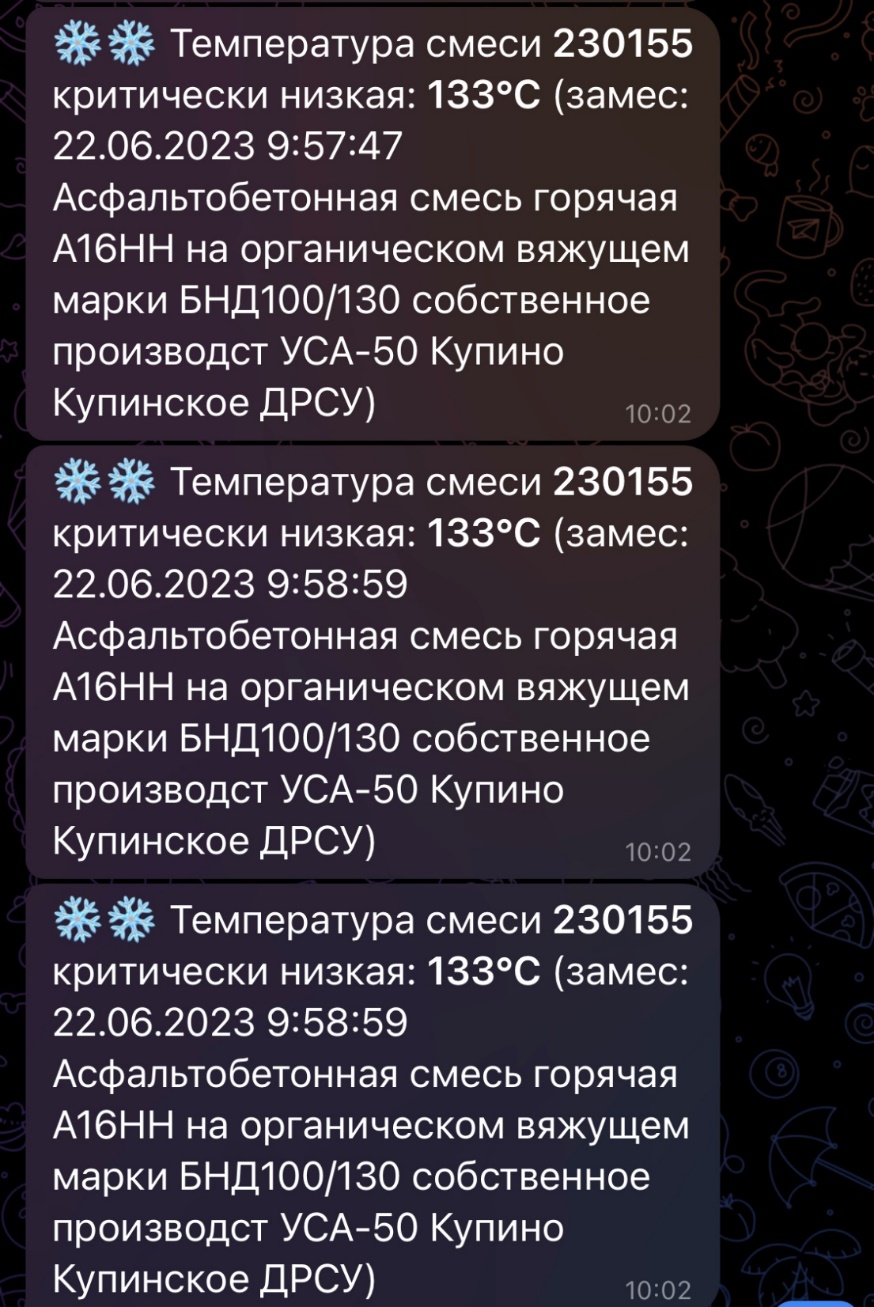 Температура, при которой вязкость не состаренного вяжущего находится в пределах (0,17±0,02) Па·с по ГОСТ Р 58401.13-2019
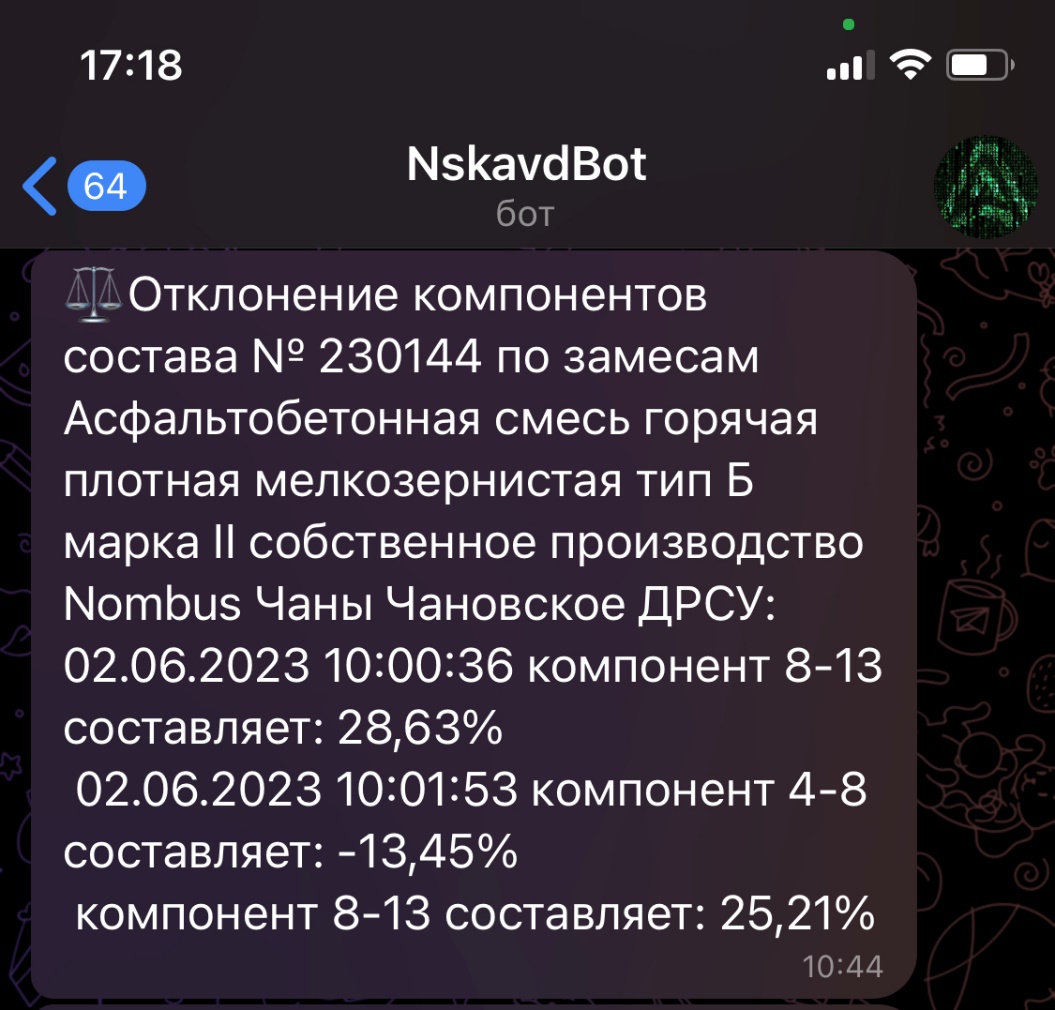 Руководитель 
компании
Инженерный состав
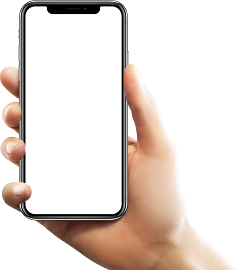 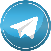 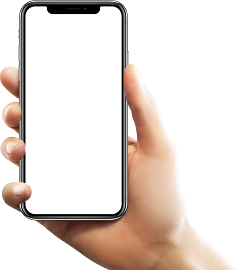 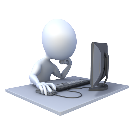 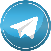 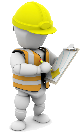 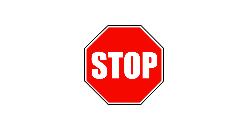 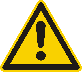 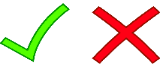 Недопустимый результат
Граница реагирования
Требуемый результат
5 замесов подряд
9
2 замеса подряд
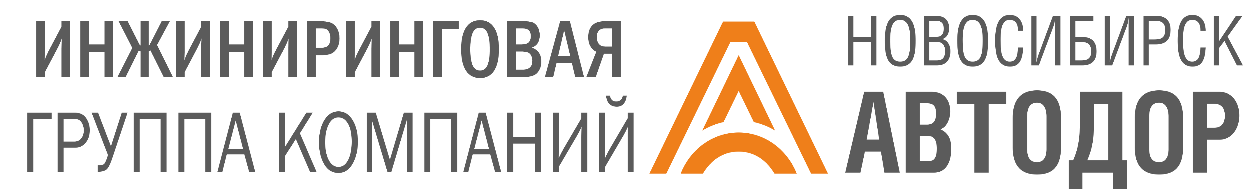 Об организации лабораторного контроля со стороны Подрядчика
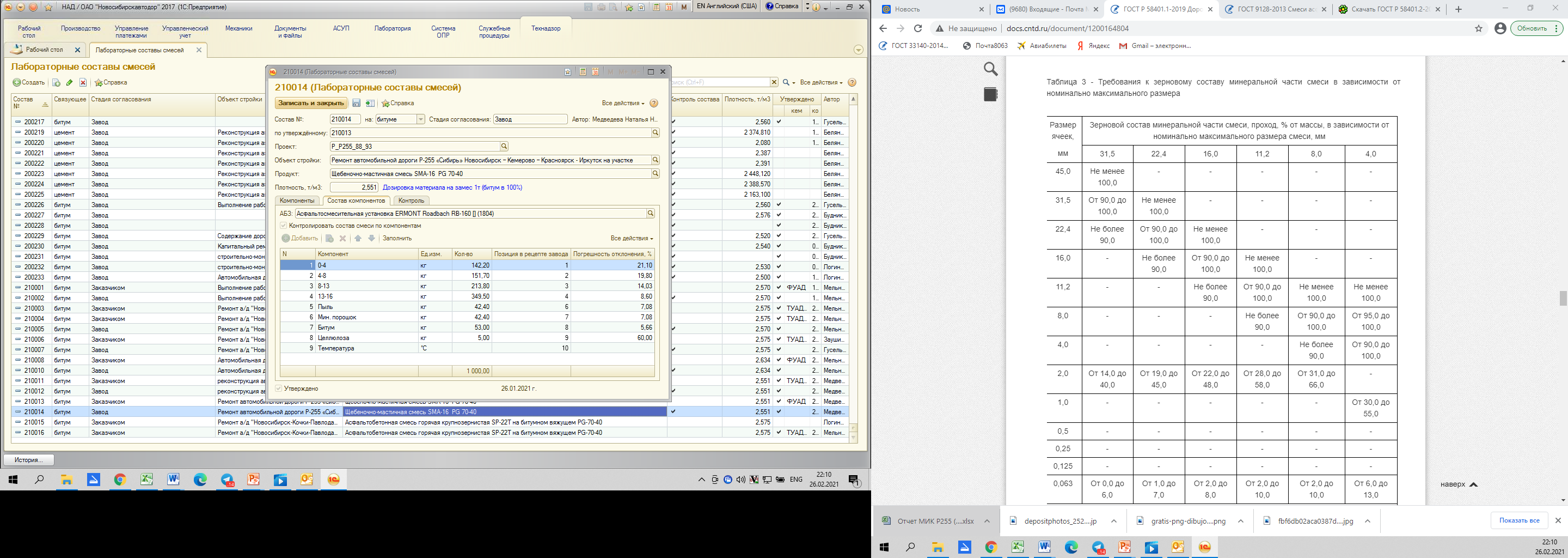 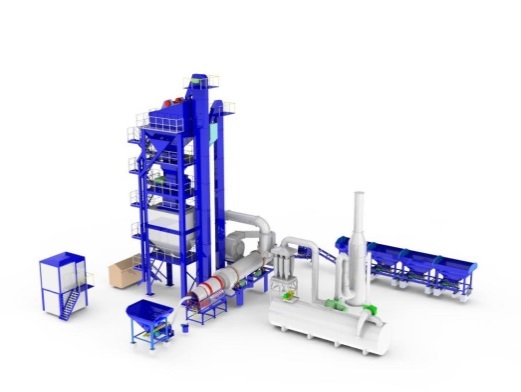 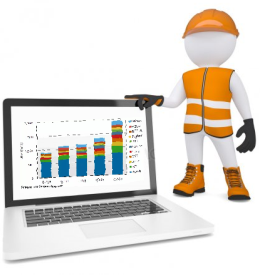 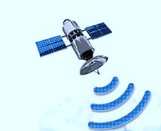 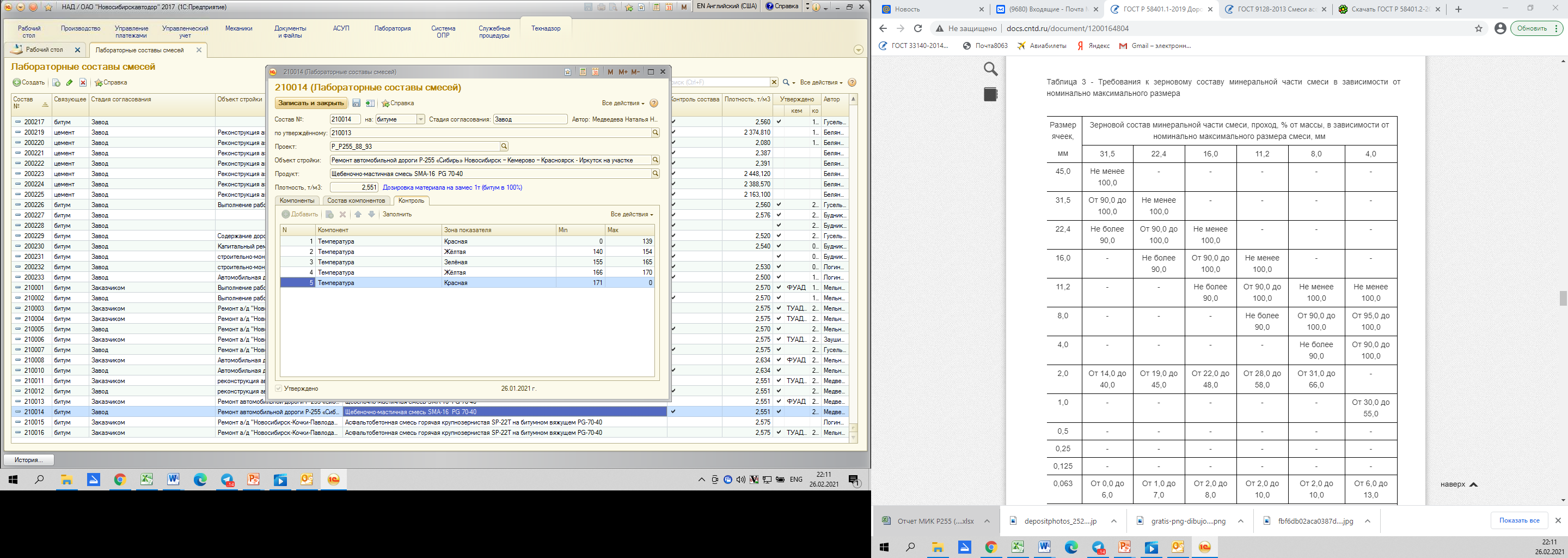 Синхронизация системы АСУП с АБЗ обязательно требует 
создание состава в системе и перенос требуемых дозировок с указание погрешностей отклонений  и температурных диапазонов.
10
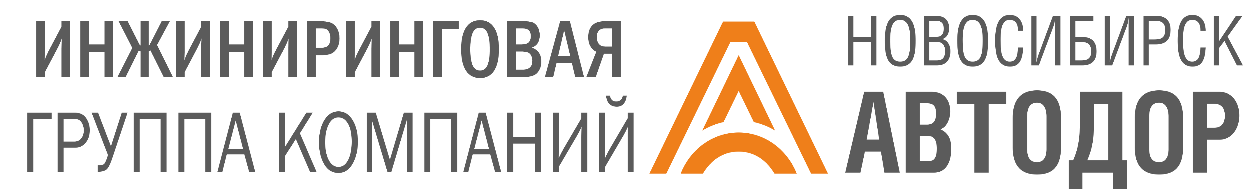 Об организации лабораторного контроля со стороны Подрядчика
Обеспечение работоспособности системы
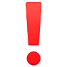 Систематическая тарировка обеспечивает корректность данных, передаваемых АБЗ в систему
Внутренние
требования
Температурный 
датчик
Весовые датчики 
минерального порошка
Весовые датчики
добавок
Весовые датчики
битума
Весовые датчики 
каменных материалов
ГОСТ 27945-2018
Периодичность не определена
ГОСТ 8.523-2014
ГОСТ 27945-2018
Требования не сформированы
ГОСТ 8.523-2014
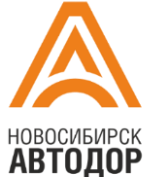 Тарировка не реже 1 раза в 15 дней  
Поверка не реже 1 раза в год
Тарировка не реже 1 раза в смену
Поверка не реже 1 раза в год
Тарировка при отгрузке первой машины партии смеси
Поверка не реже 1 раза в год
Тарировка не реже 1 раза в смену
Поверка не реже 1 раза в год
Тарировка не реже 1 раза в смену
Поверка не реже 1 раза в год
11
Предложения
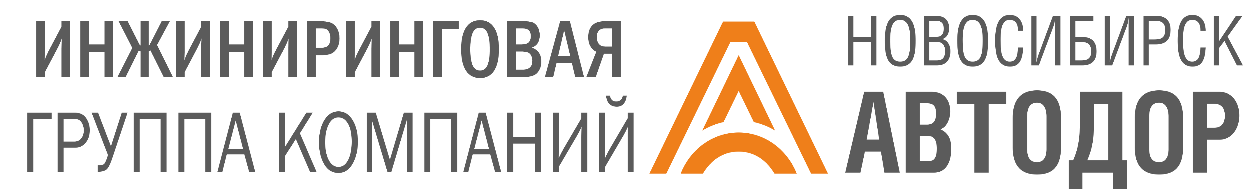 Включение положений в ГОСТ Р 58401.5-2019 по контролю температуры с применением автоматизированных систем
Включение в нормативную документацию возможности подтверждения качества смеси при выпуске с идентичными пропорциями компонентов и подтверждением данных по дозировке за период в который выявлены отклонения
Включение в ГОСТ на АБЗ требований и периодичности поверки и тарировки весовых и температурных дозаторов АБЗ
Предусмотреть % технологических потерь на брак по температуре и отклонению компонентов, включаемых в сметную расценку на выпуск асфальтобетонных смесей
12
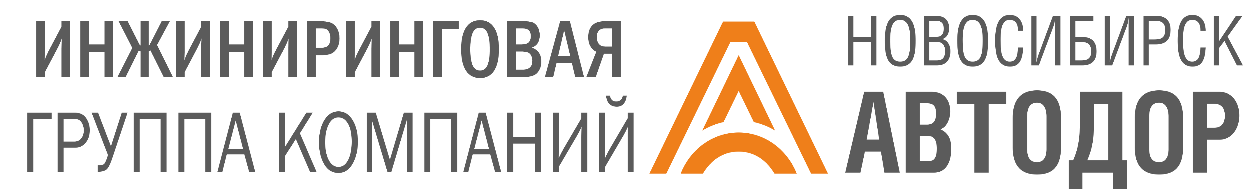 Об организации лабораторного контроля со стороны Подрядчика
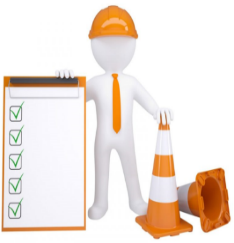 Планирование
- Заготовка и учет материалов;
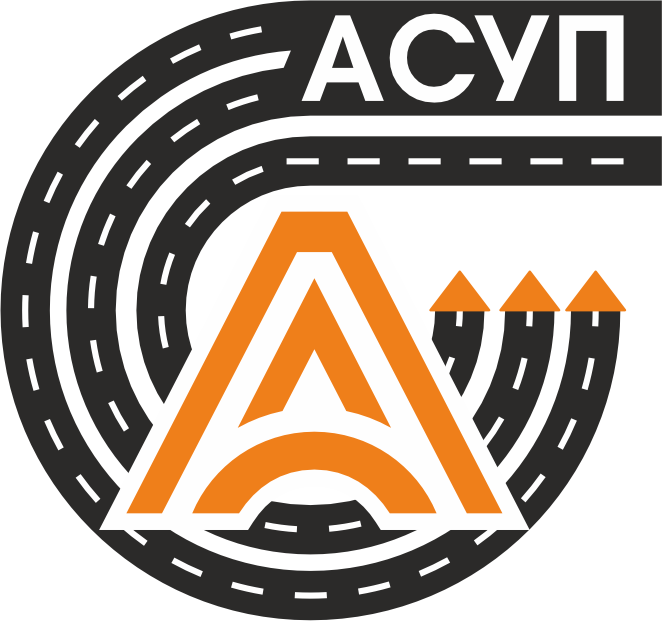 Производство
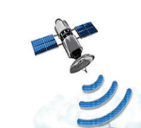 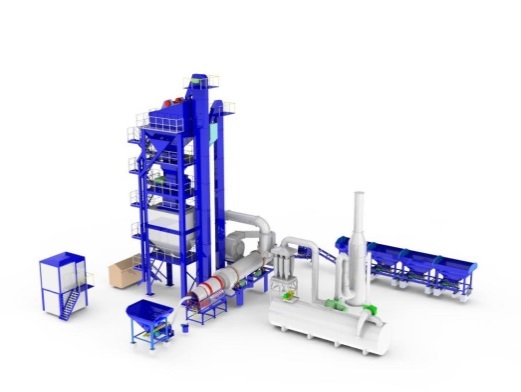 - Создание проекта 
- Согласование составов с заказчиком;
- Формирование план задания на смену;
- Выполнение план задания на смену;
- Результаты операционного контроля
- Формирование пакета документов для сдачи и приемки работ (исполнительная документация)
Строительный контроль
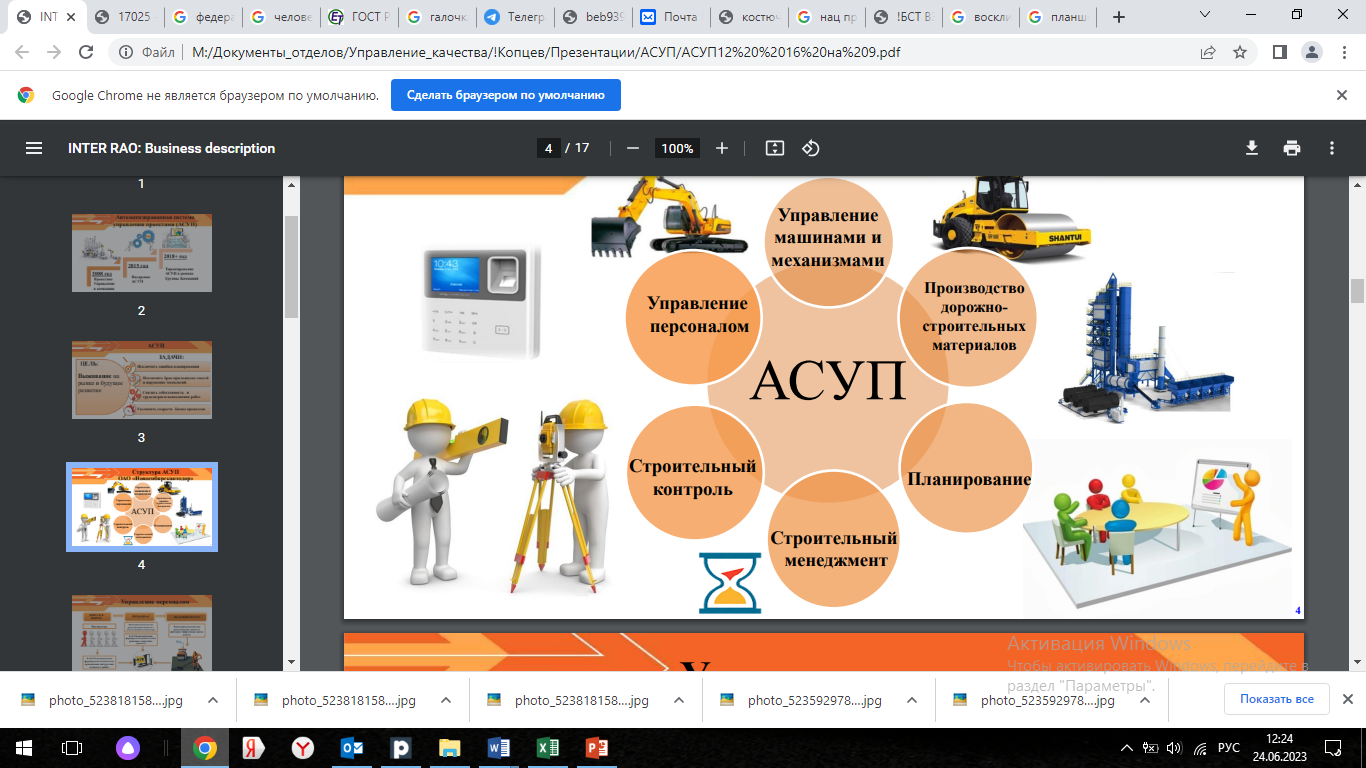 Проектирование составов;
Согласование составов с заказчиком;
Заключения о соответствии материалов.
13
Этапы формирования документооборота в АСУП. Создание Исполнительной документации
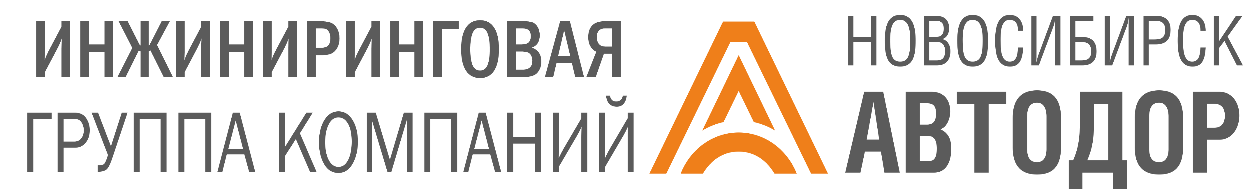 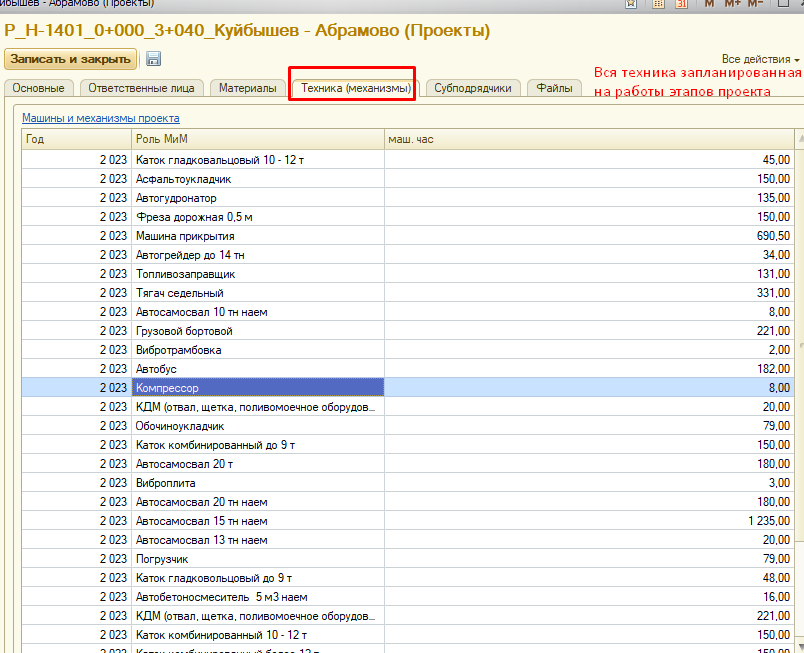 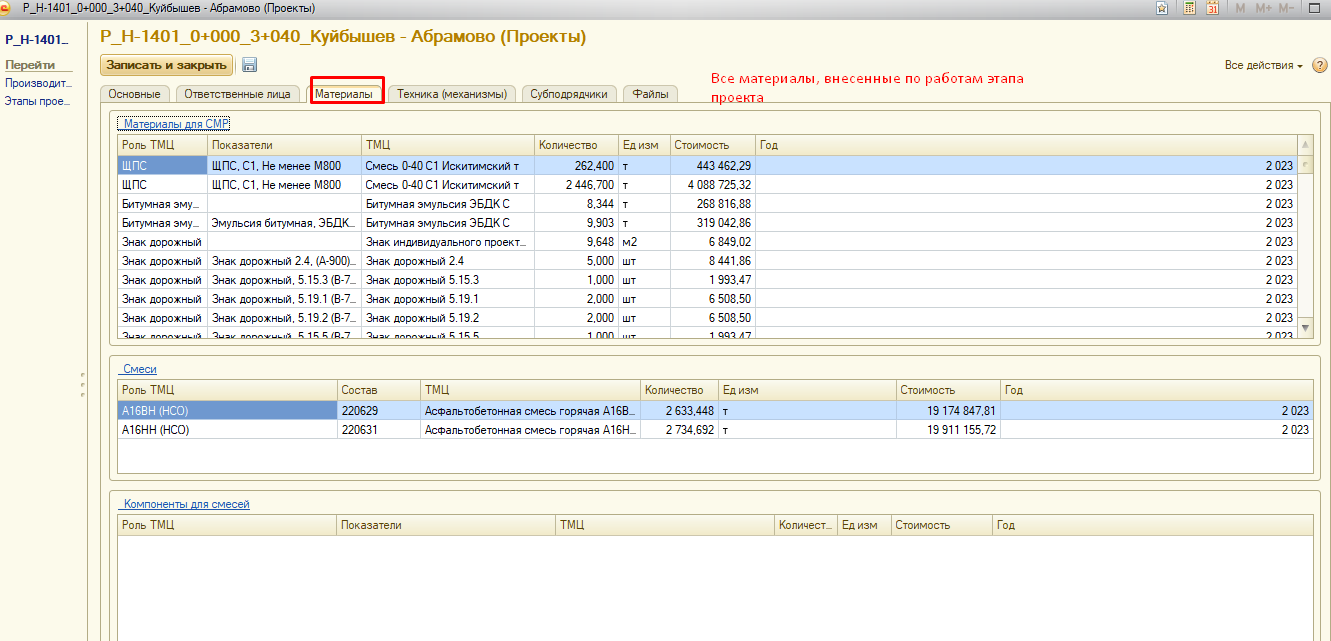 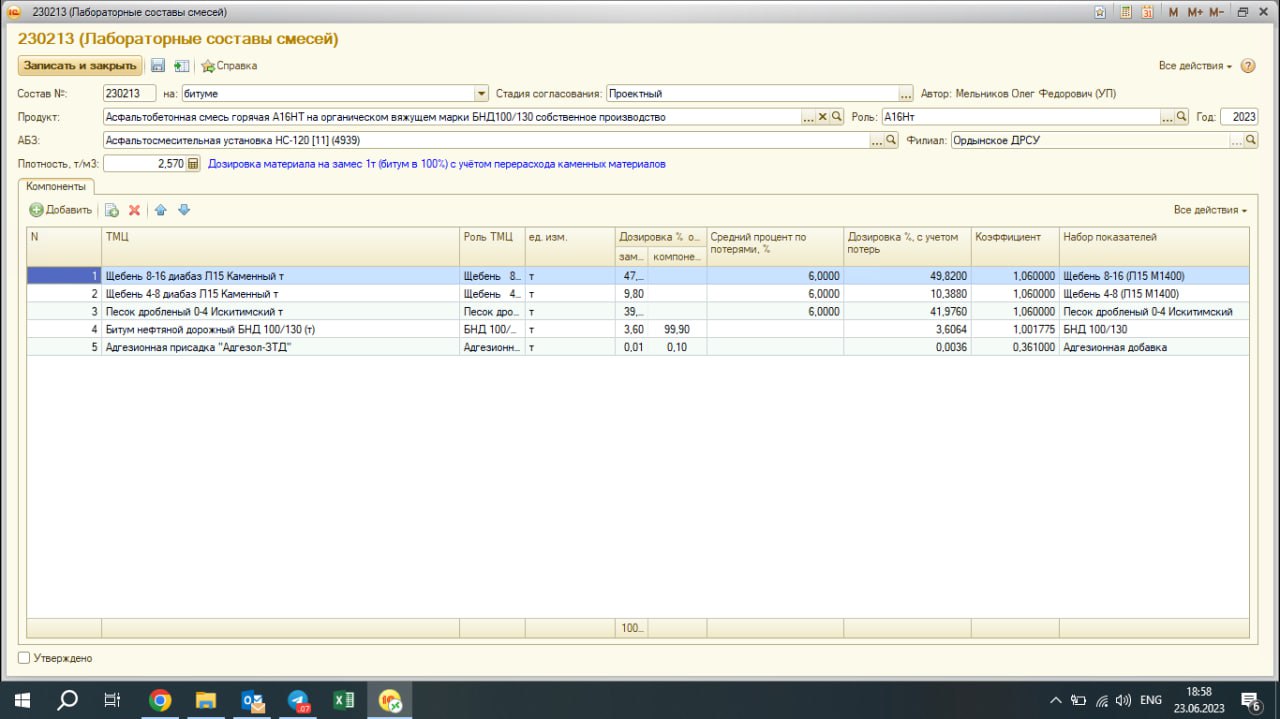 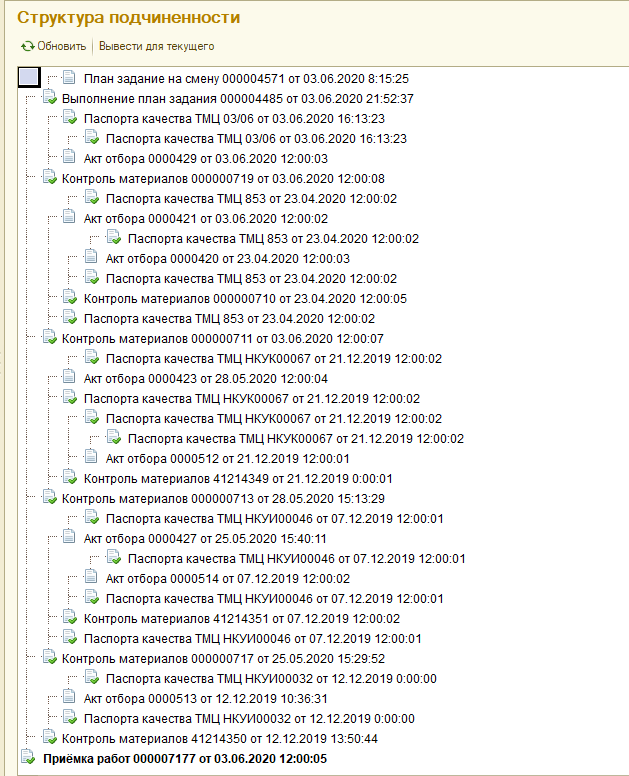 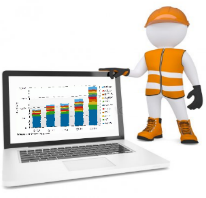 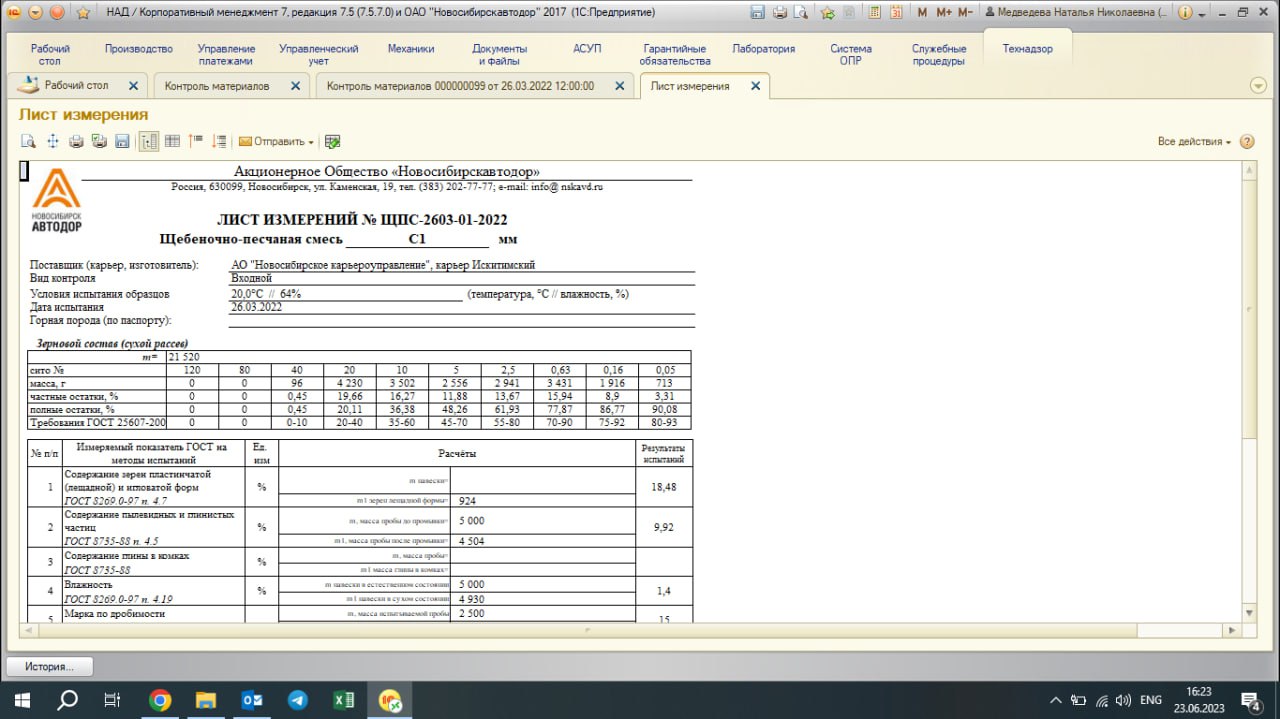 Создание проекта в АСУП
Создание проекта в АСУП
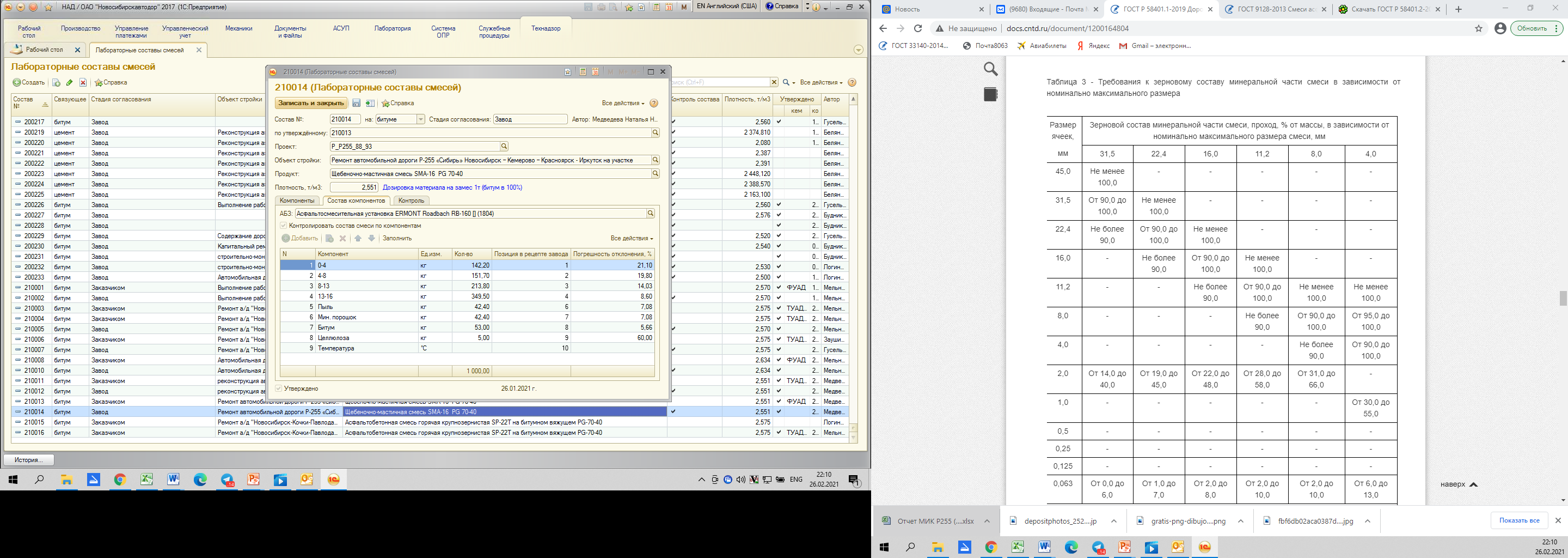 Формирование видов и объемов работ  и требуемых материалов
Формирование видов и объемов работ  и требуемых материалов
Учет перерасхода материалов план/факт
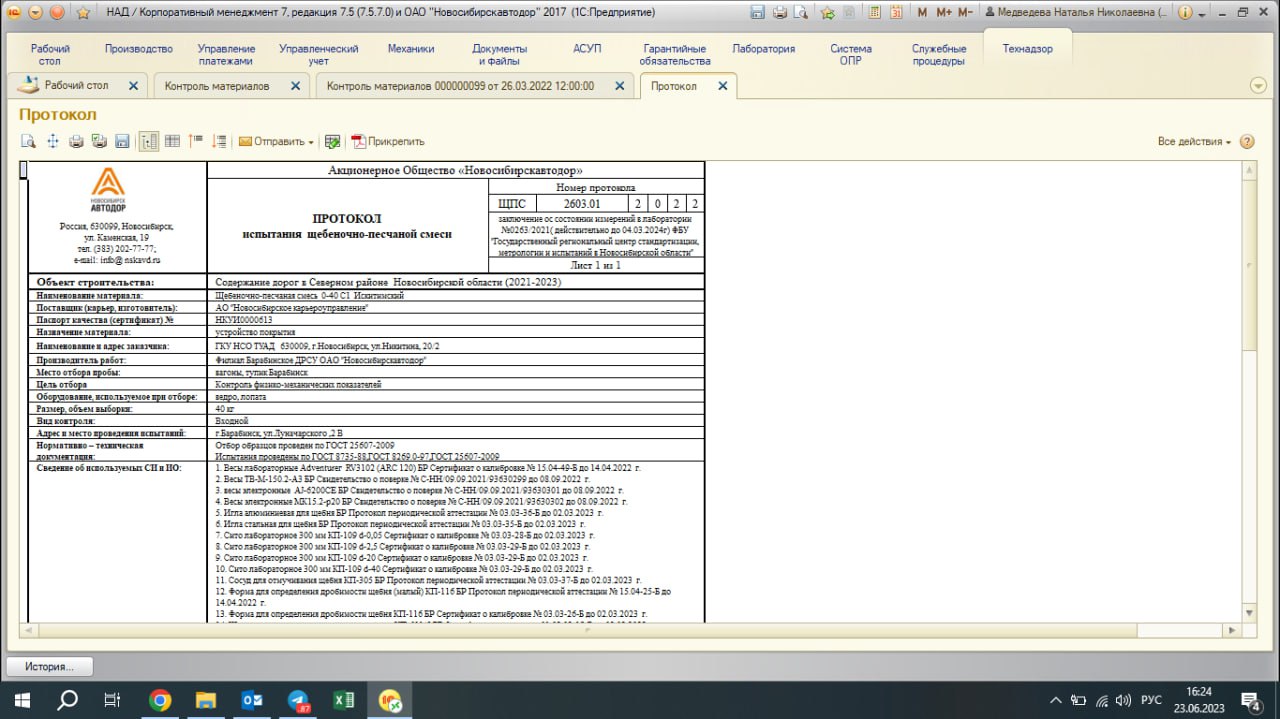 Планирование
Планирование
Производство
Приостановка работ
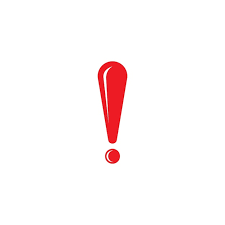 Разработка и внесение проектных составов планируемого выпуска смесей
Согласование составов с заказчиком
Формирование план задания
Проектирование и внесение проектных составов планируемого выпуска смесей
Приемка работ СК подрядчика и заказчика
нет
да
Производство а/б смесей на основании состава
Планирование и заготовка материалов на основании потребностей проектных составов
Планирование и заготовка материалов на основании потребностей проектных составов
Подтверждение качества поступаемого материала
Приемка работ СК подрядчика и заказчика
Автоматическое формирование акта приемки работ. 
Вывод исполнительной документации
14
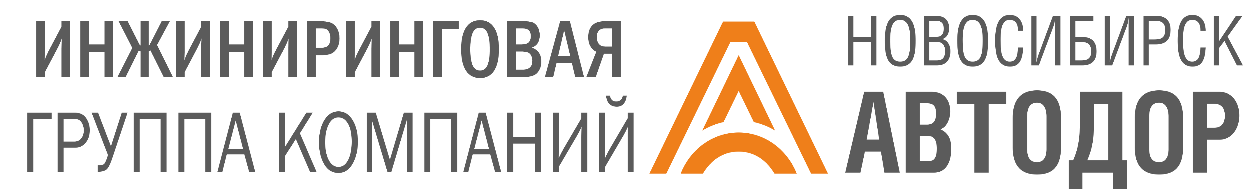 Об организации лабораторного контроля со стороны Подрядчика
Строительный контроль в системе АСУП
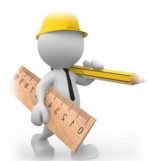 Результаты измерений и испытаний
База средств измерений
Перечень объектов испытаний
Нормативная база
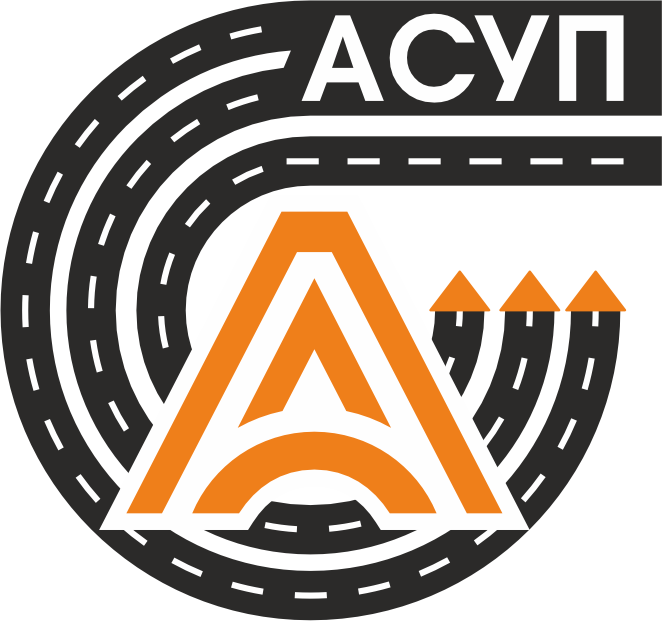 Лабораторный контроль 
Заключения
Операционные карты 
Технологические карты 
Предписания
Протокол испытаний
Лист измерений 
Документ о качестве 
Документ о соответствии 
Выдача предписаний
Технологический контроль 
Заключения
15
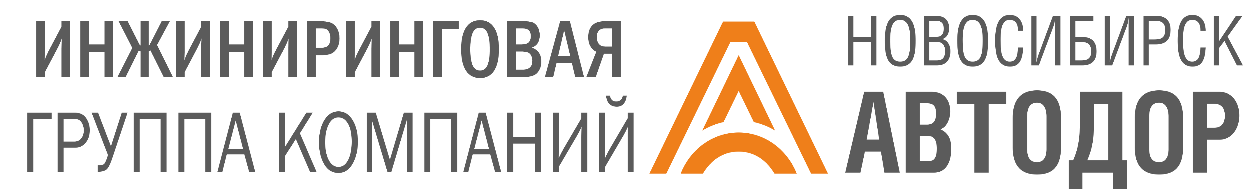 Об организации лабораторного контроля со стороны Подрядчика
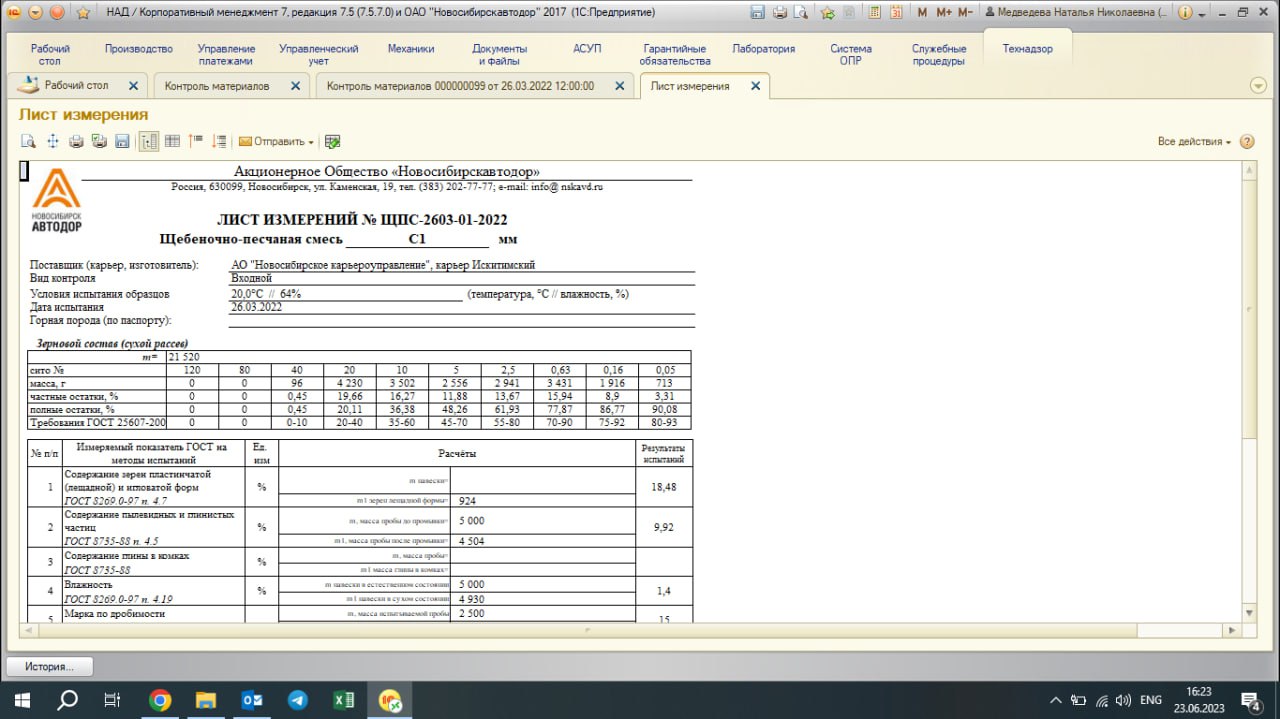 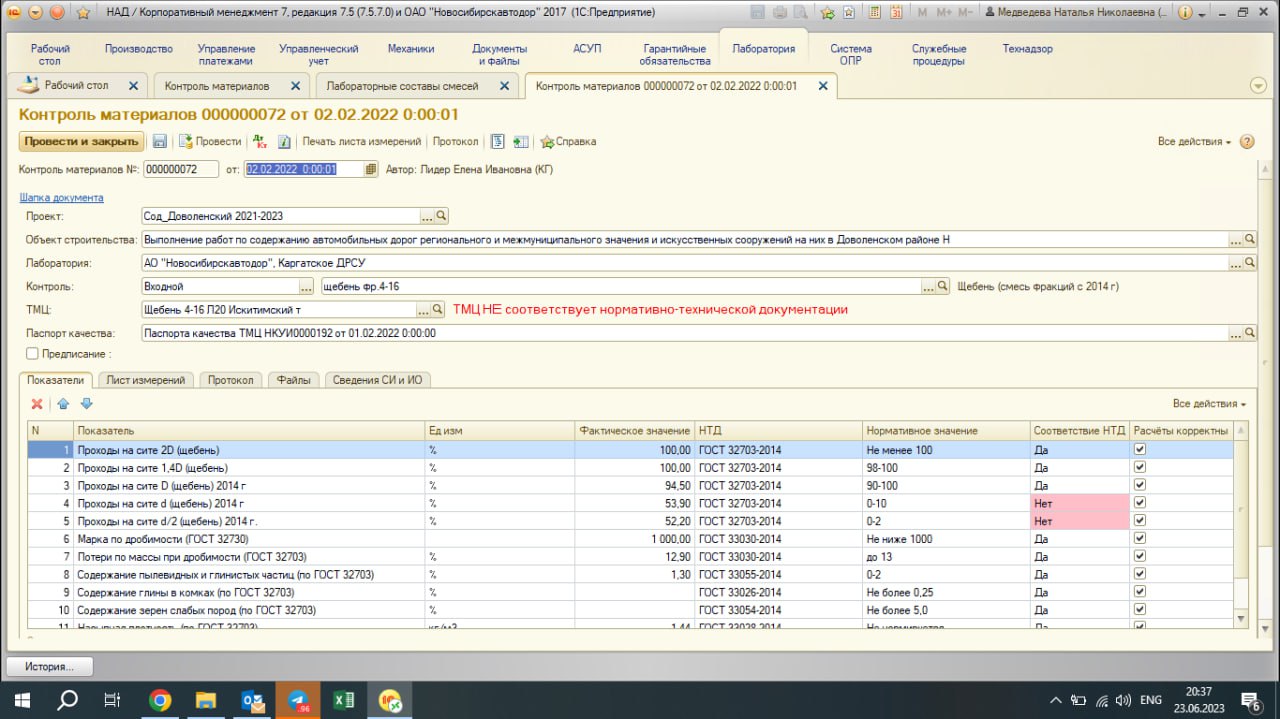 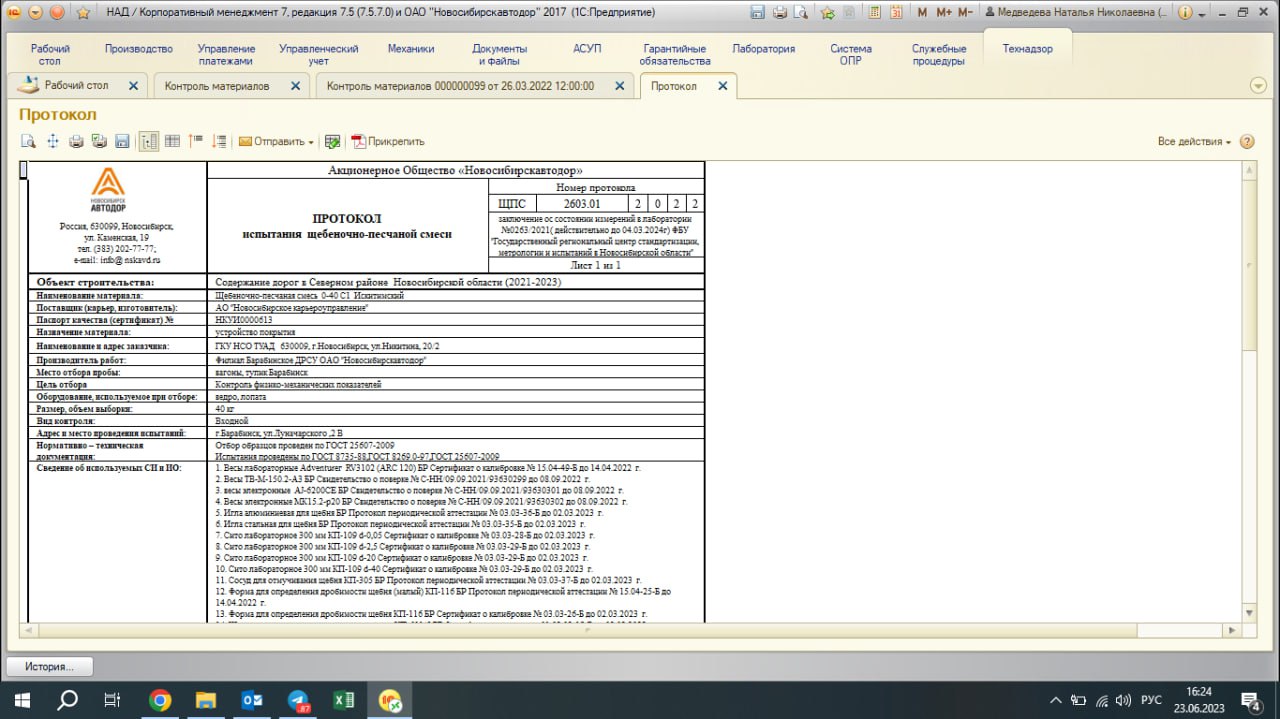 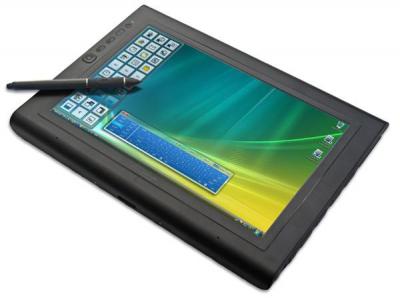 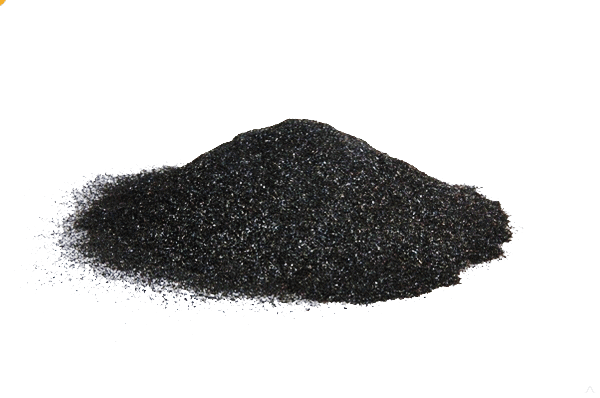 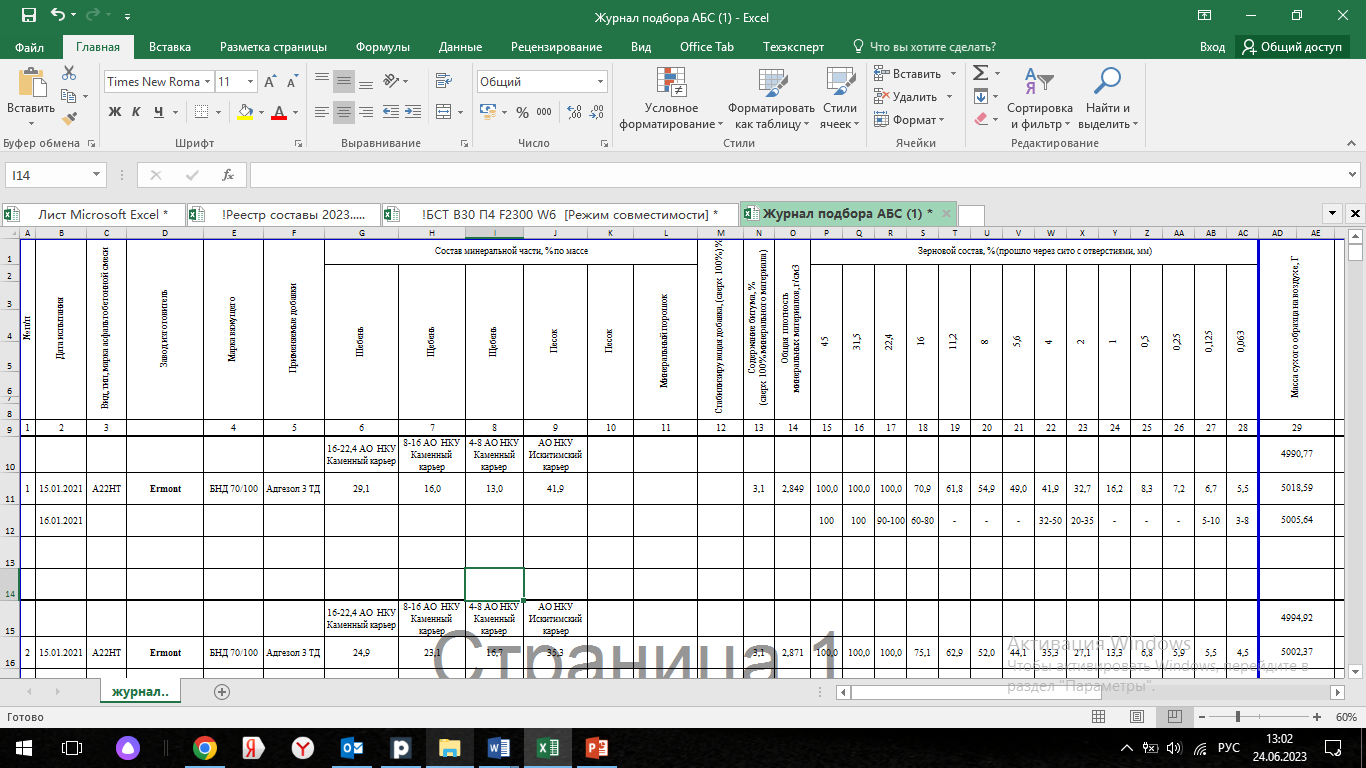 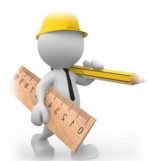 Перспектива
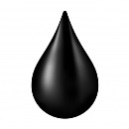 16
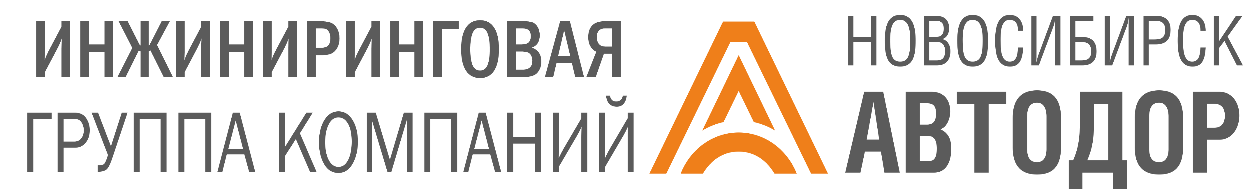 Об организации лабораторного контроля со стороны Подрядчика
Согласование составов с заказчиком
Проектирование и подтверждение составов подрядчиком в лабораторных условиях
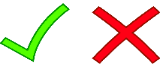 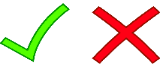 Разработка состава
Подтверждение и согласование составов с заказчиком в лабораторных условиях
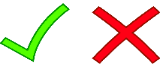 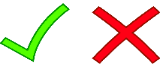 Приемка работ при производстве смесей по заданному составу
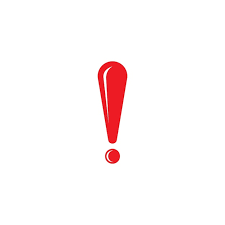 Для планомерного производства работ и системной работы системы учета и формирования исполнительной документации согласование состава на этапе проектирования в лабораторных условиях
17
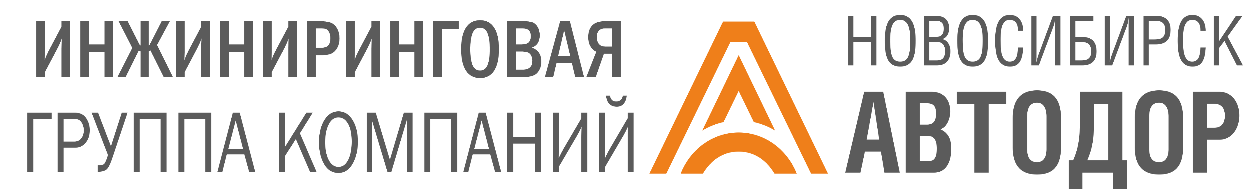 Об организации лабораторного контроля со стороны Подрядчика
Управление строительным контролем
Соответствие технологий и качества
Исполнение предписаний под контролем мессенджер-ботов
Владение информацией за счет оповещения
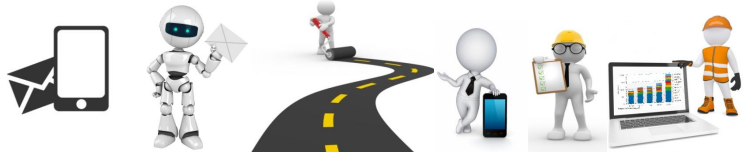 Результат
Операционный чек - поинт
Несоответствие материалов
Исключение человеческого фактора при приемке
18
Предложение
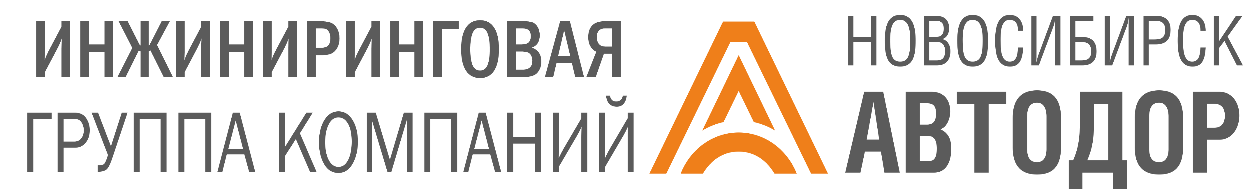 Разработка сметных нормативов на выпуск асфальтобетонных смесей с применением автоматизированных систем и систем мониторинга качества
19
Спасибо за внимание
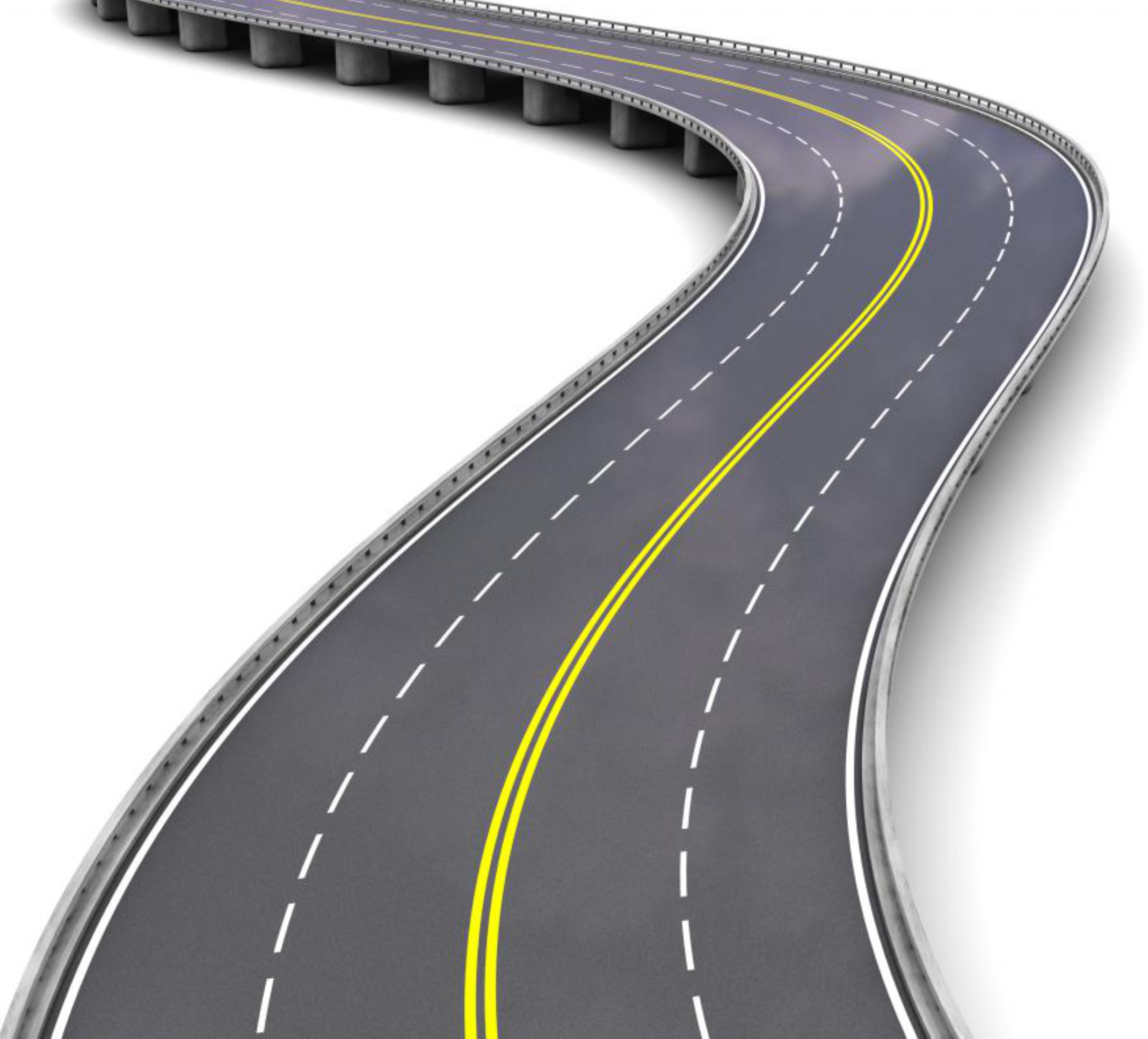 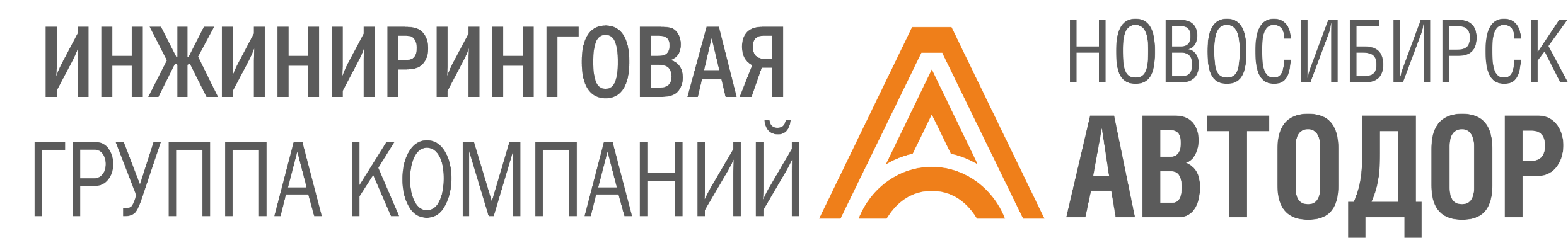